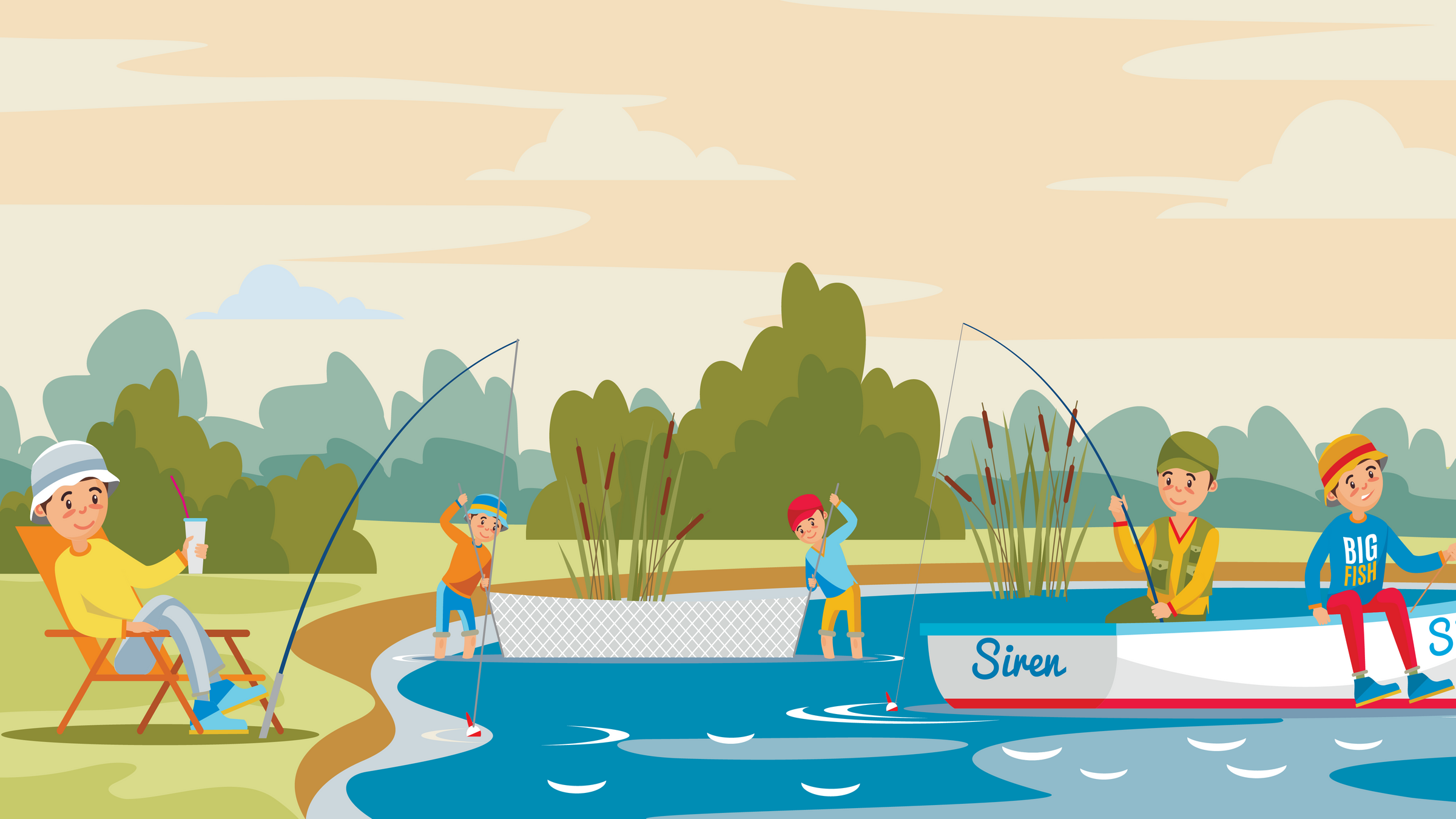 Toán
Bảng nhân 7, bảng chia 7
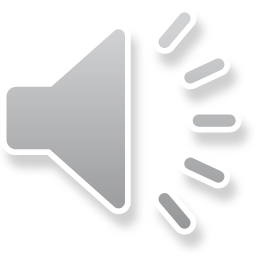 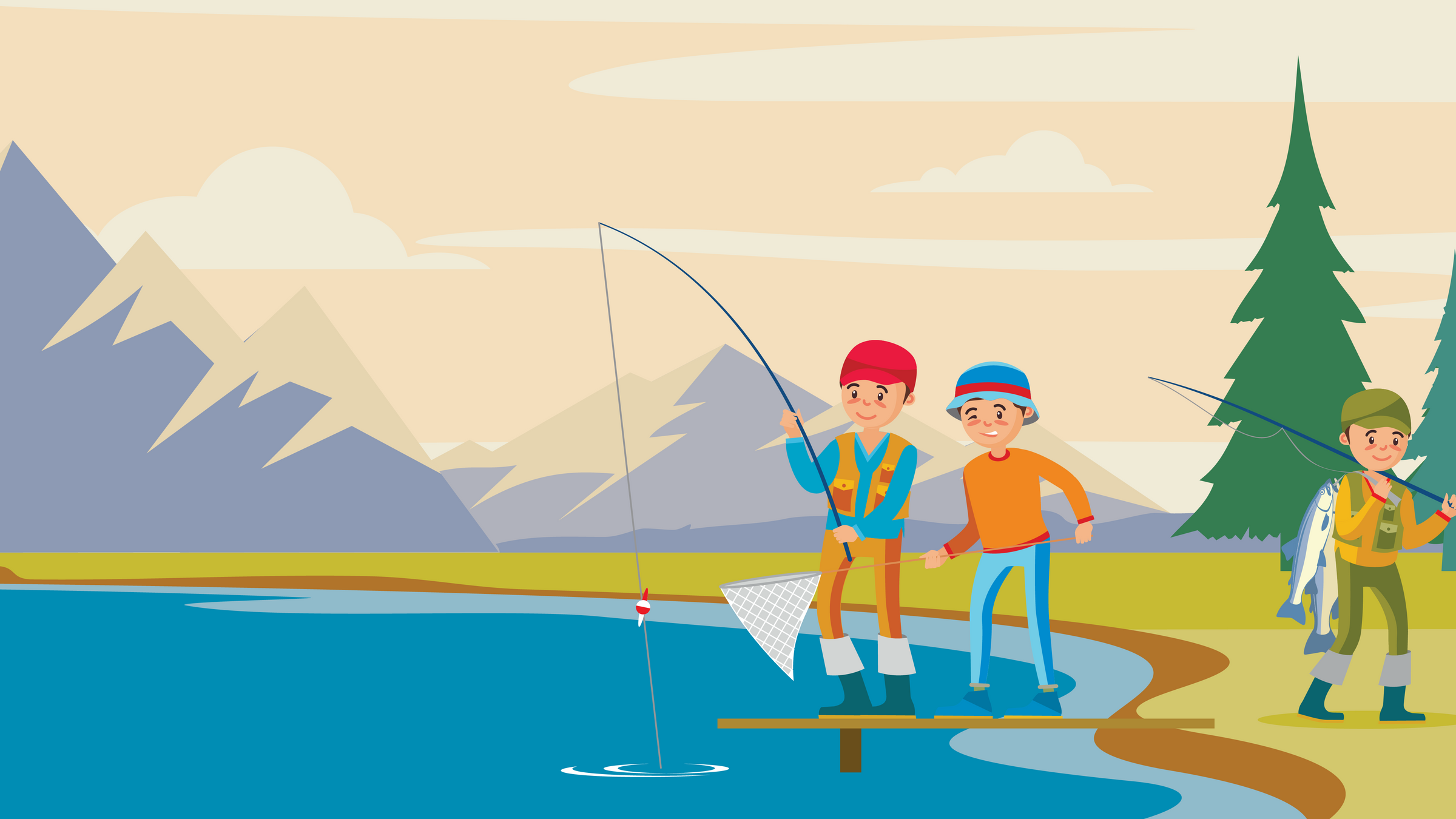 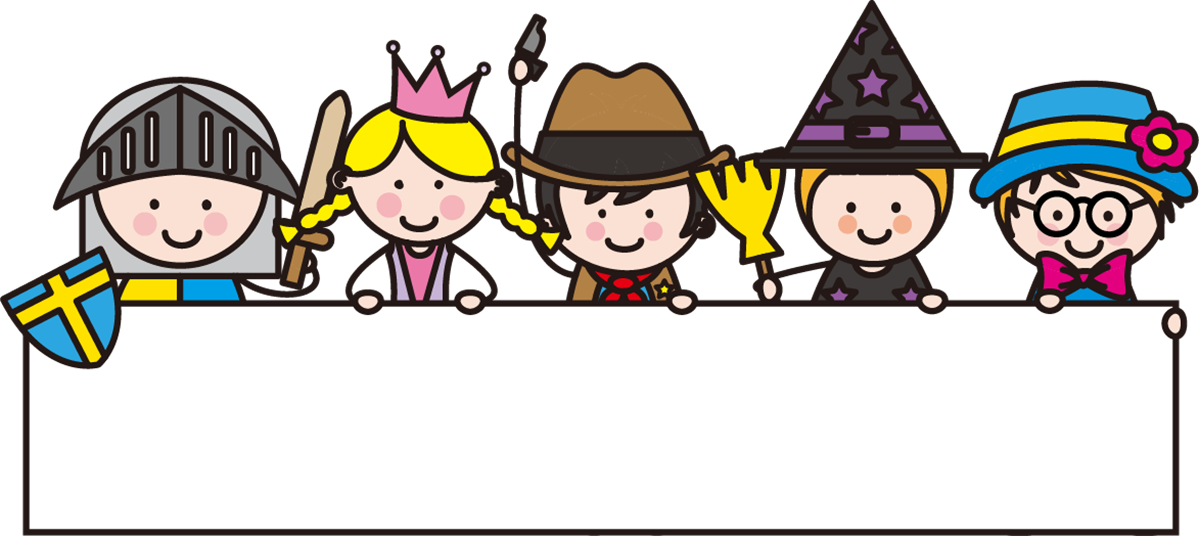 Toán
Luyện Tập
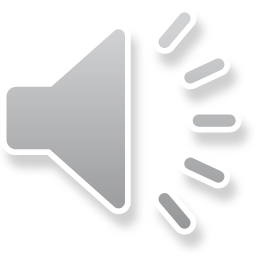 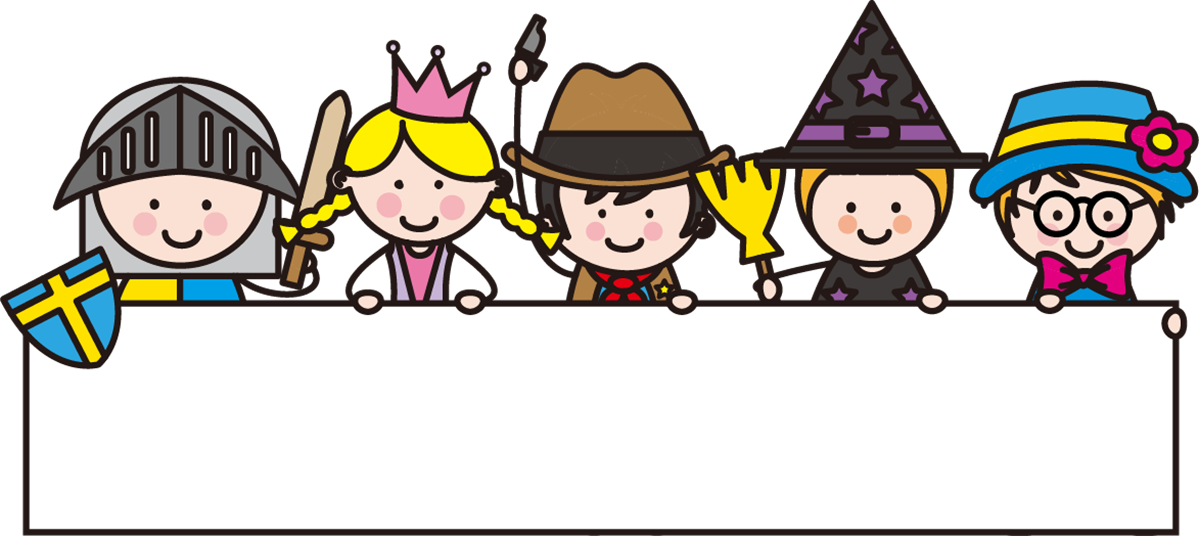 Khởi động
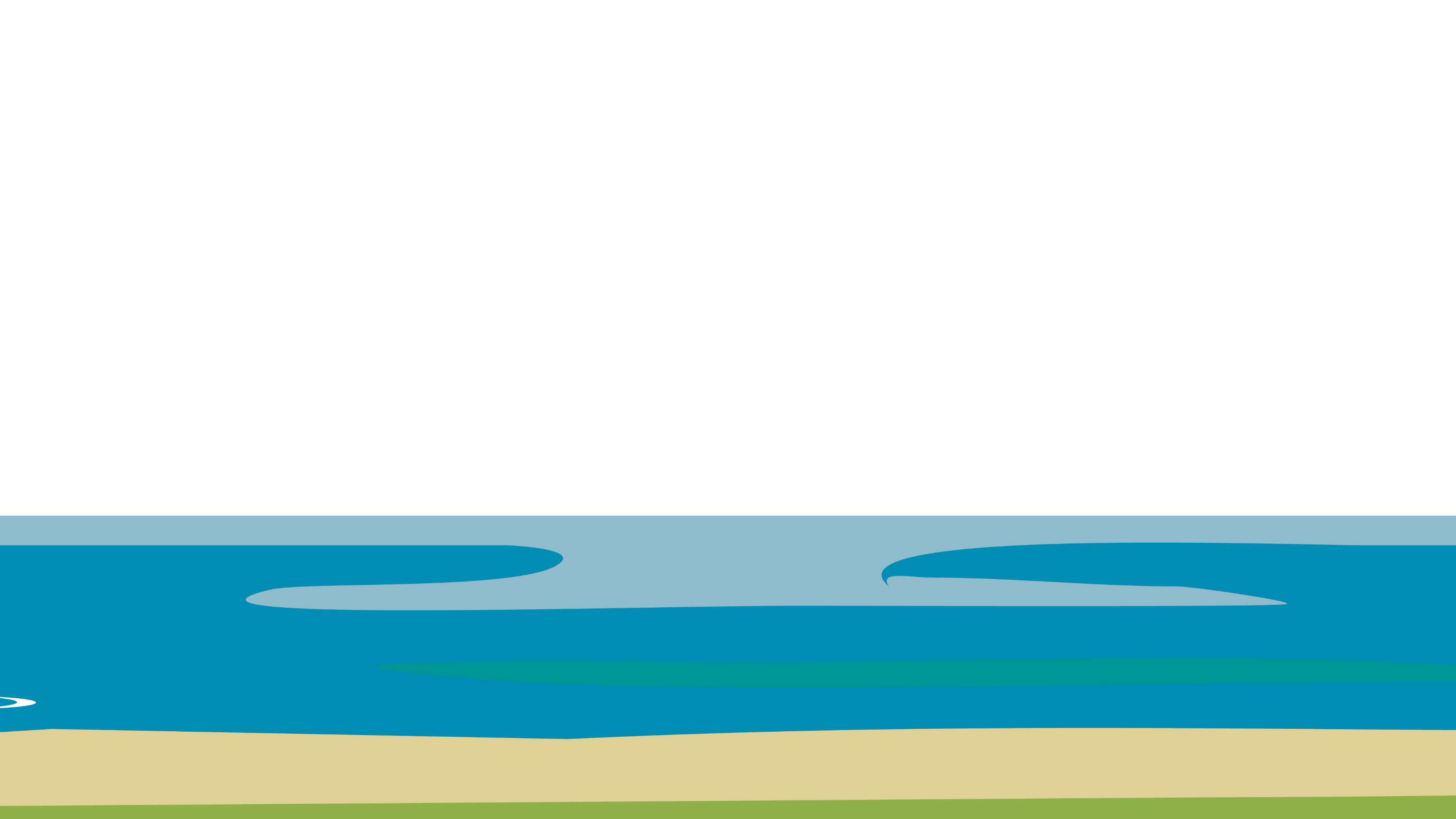 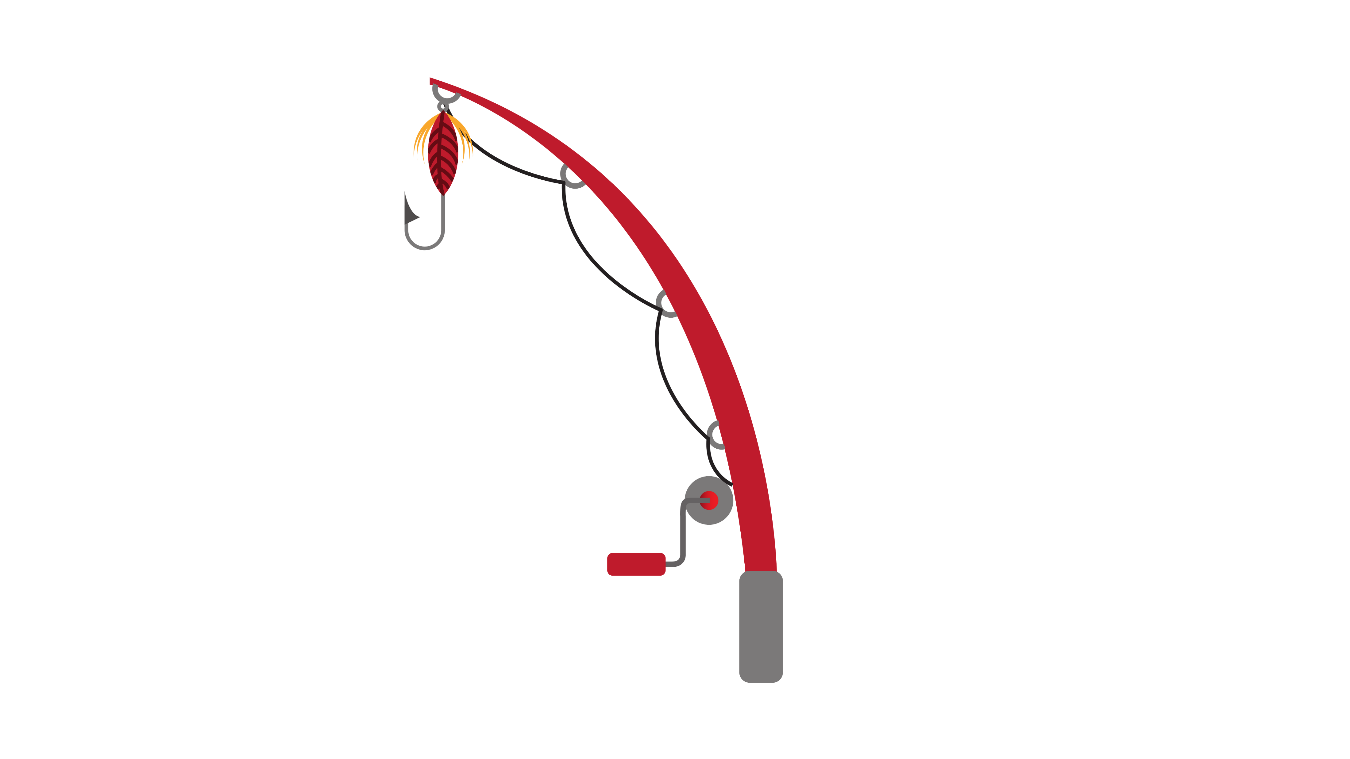 1
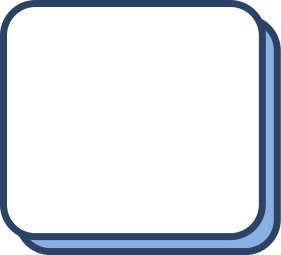 2
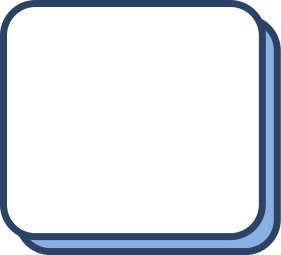 Hộp quà may mắn
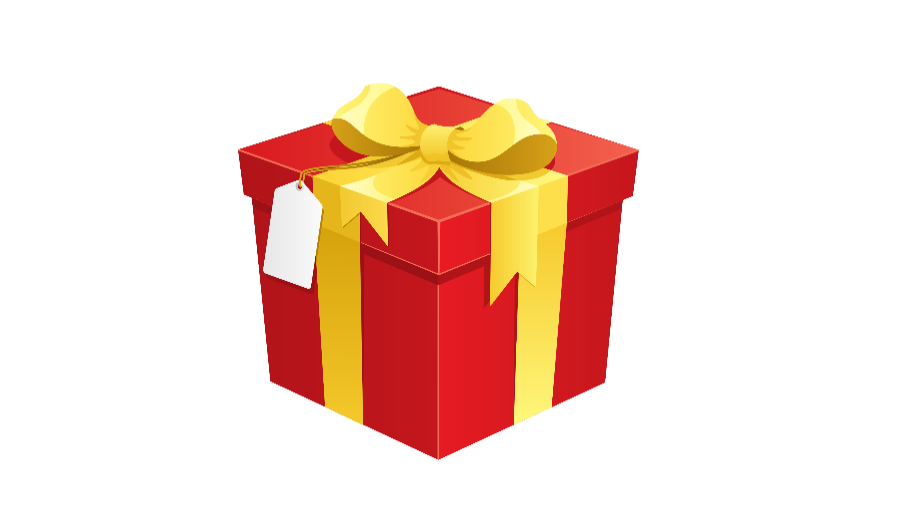 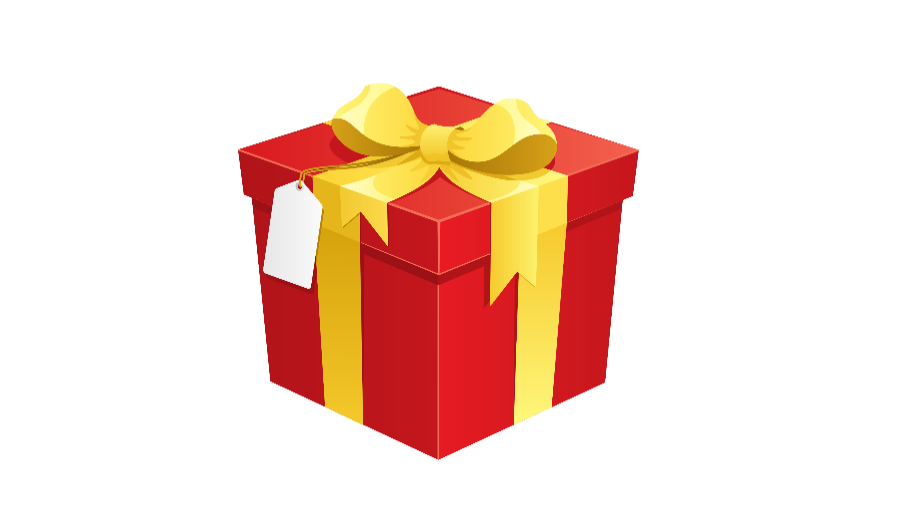 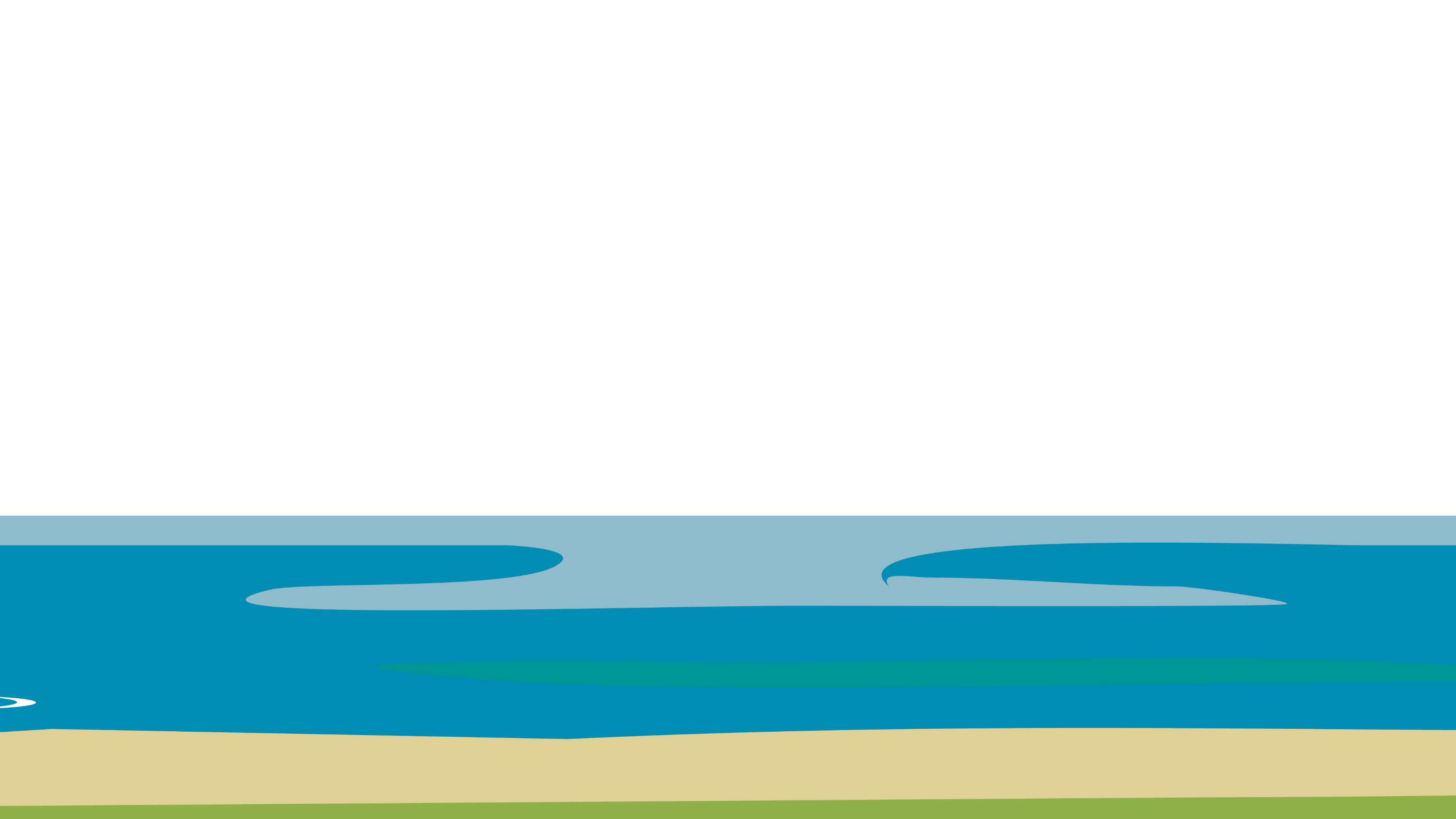 Hãy tìm xem, đâu là hộp quà may mắn của ngày hôm nay?
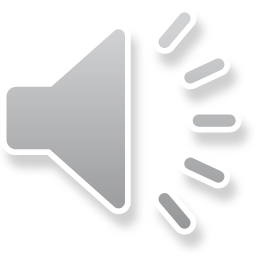 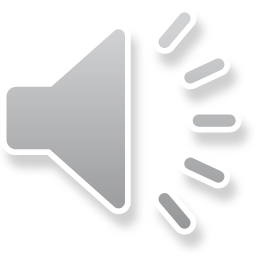 7 x 5 = ?
35
[Speaker Notes: Click “hộp quà” 1 lần  mở câu hỏi
Click “hộp quà” 2 lần  mở đáp án
Click “hộp quà” 3 lần  mất câu hỏi và đáp án]
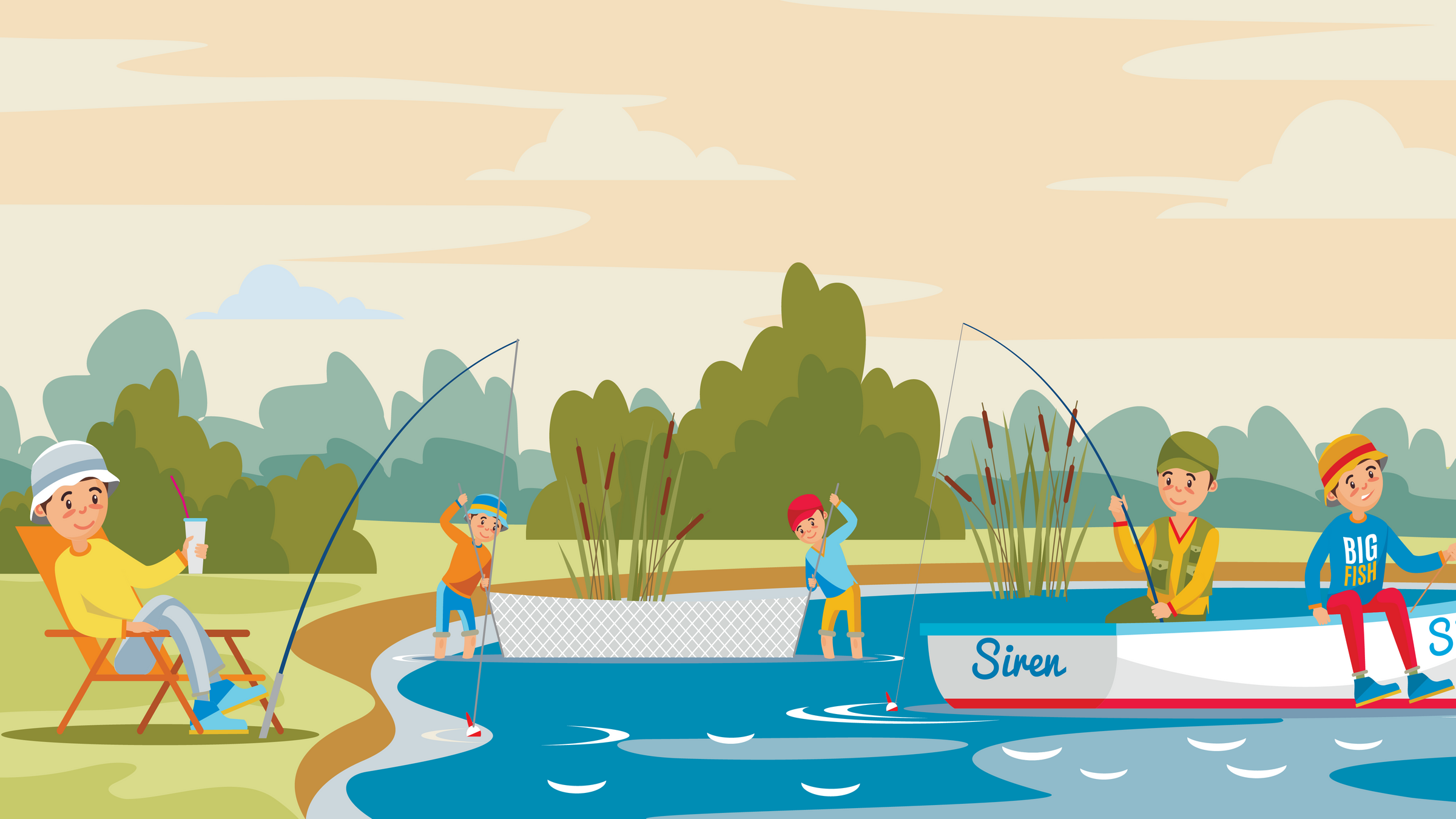 Trời hôm nay thật tuyệt!
Sẽ thích hợp để đi câu cá!
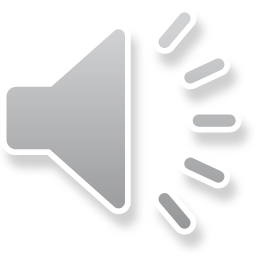 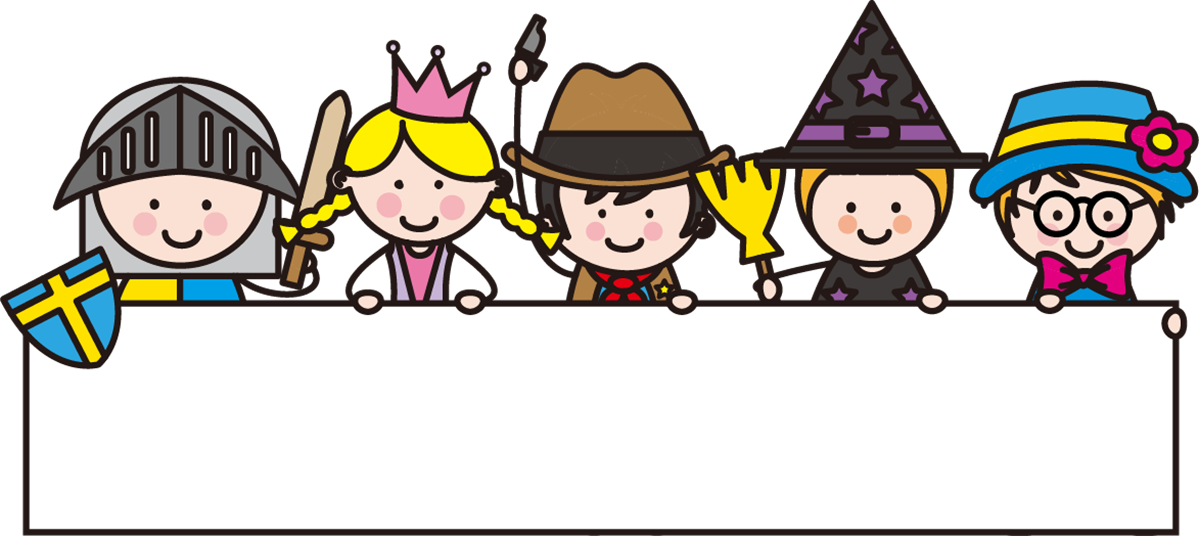 Luyện tập
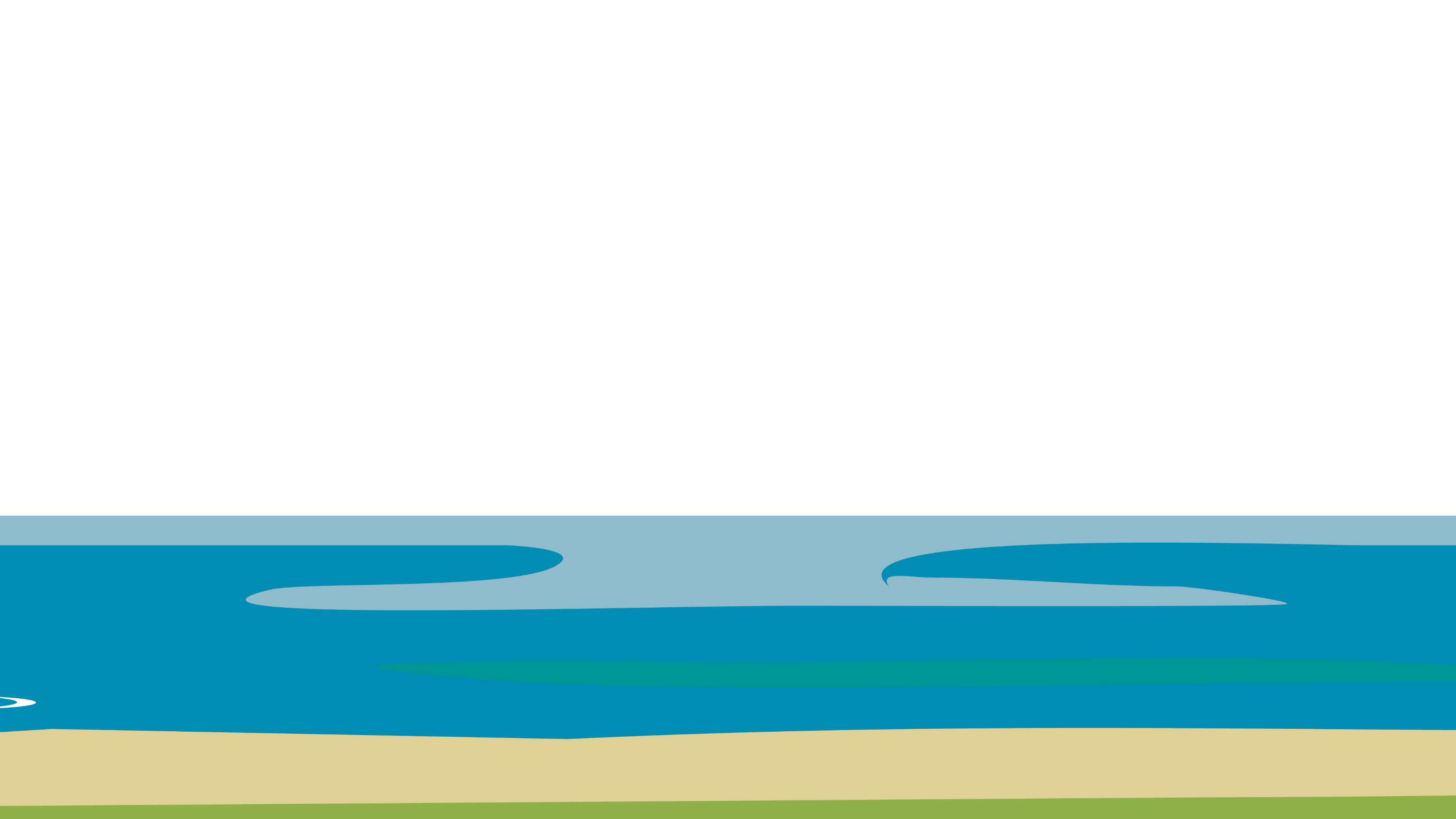 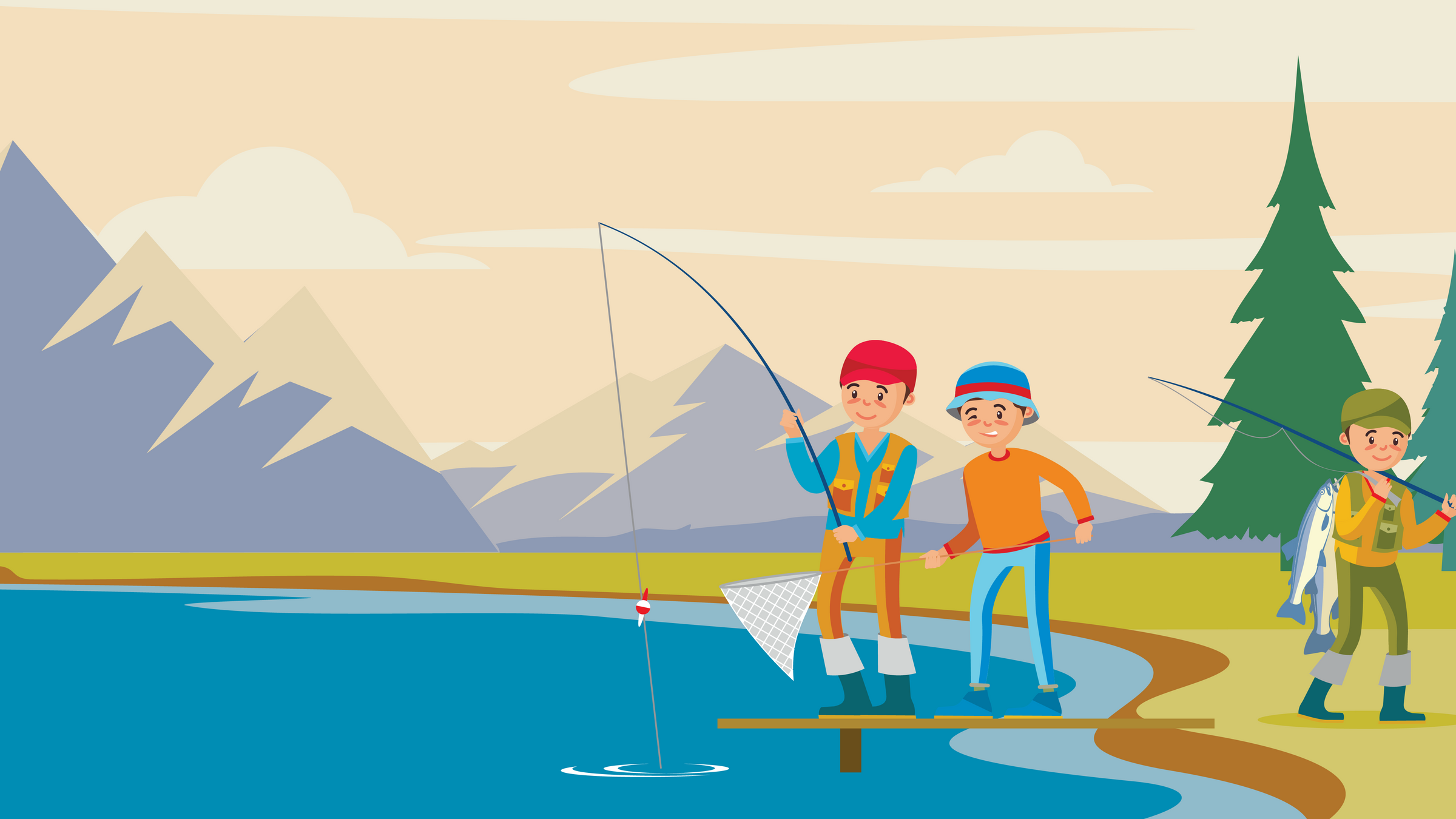 Bằng cách hoàn thành bài tập sau đây.
Đầu tiên chúng ta cần chuẩn bị dụng cụ.
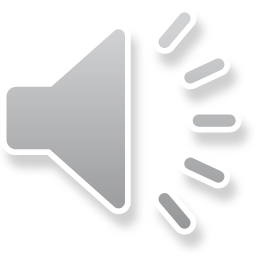 Nêu các số còn thiếu
a)
7
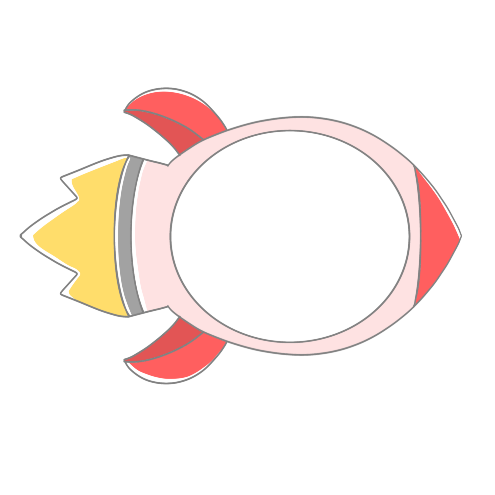 1
7
14
21
?
35
42
?
56
?
70
28
49
63
7
7
?
35
?
21
70
?
56
63
?
14
28
b)
42
49
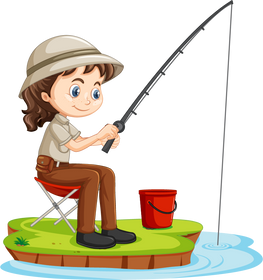 - 7
- 7
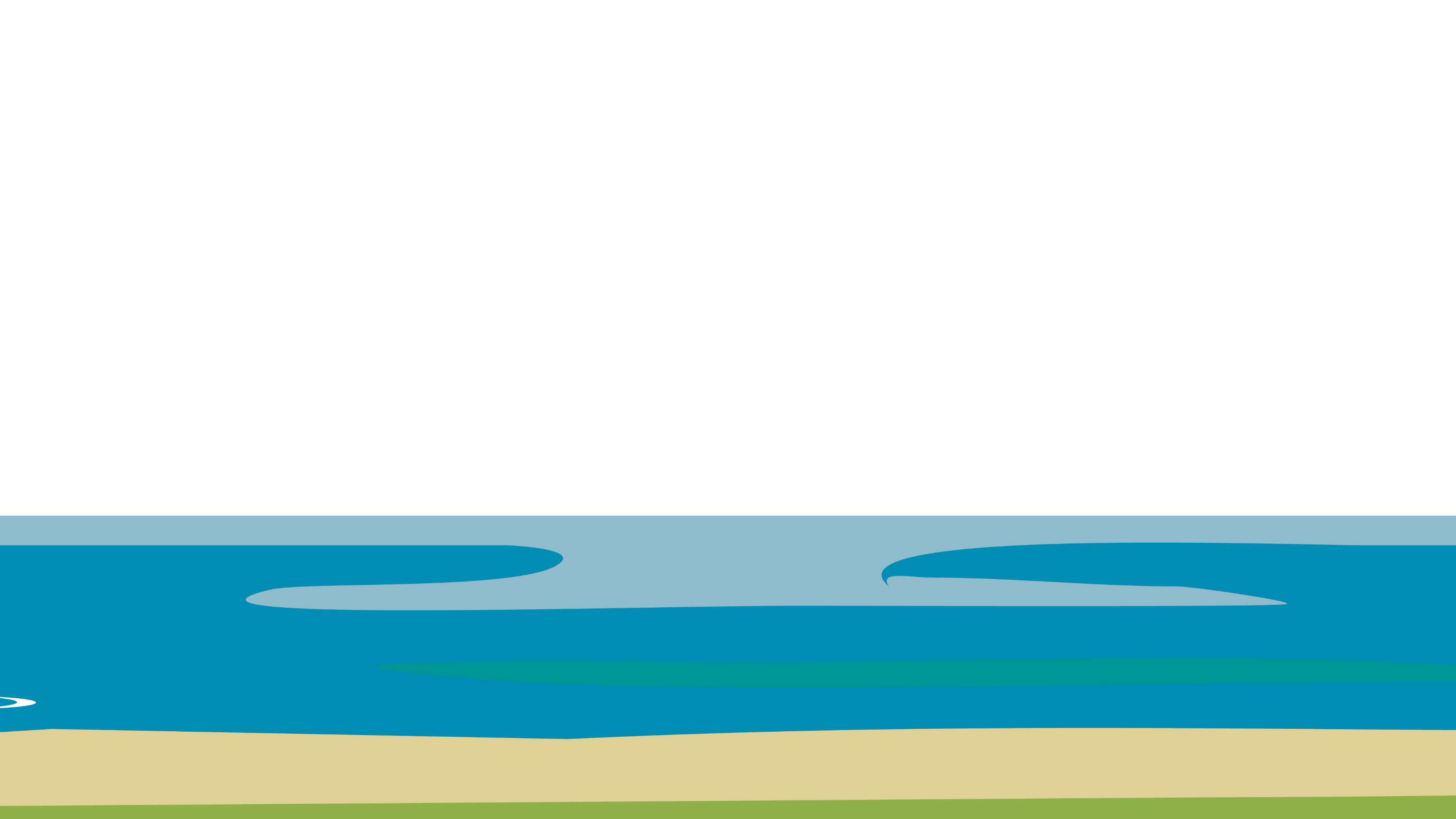 Chúng ta đã có dụng cụ để đi câu cá
Bắt đầu đi câu thôi!
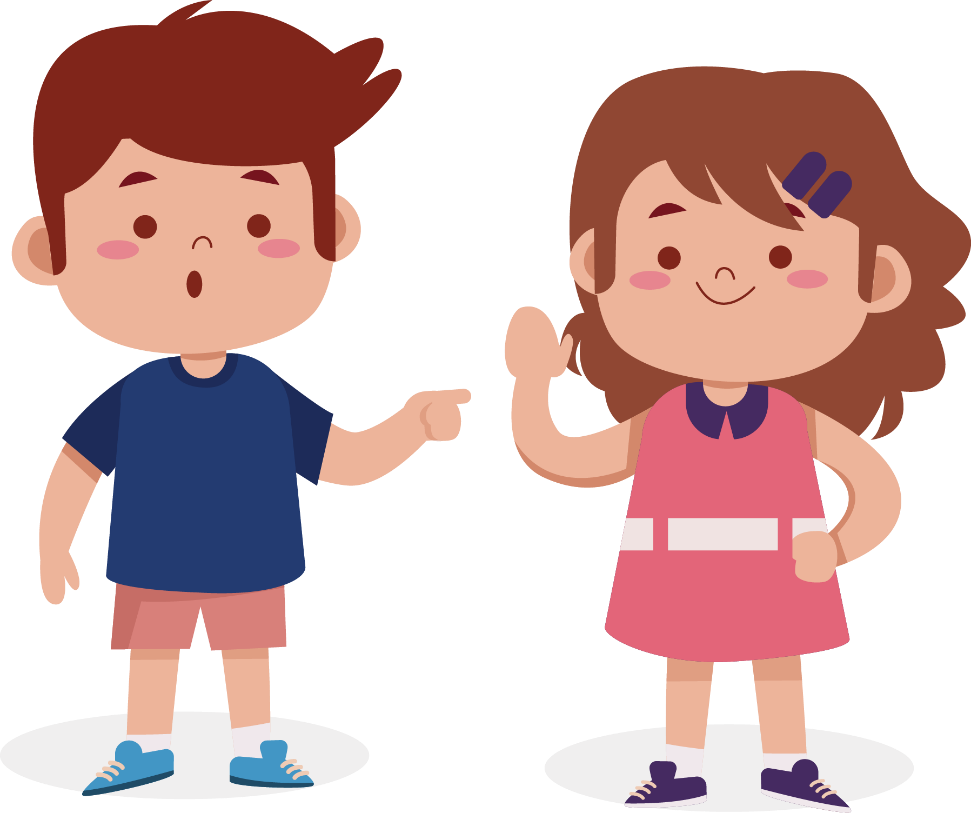 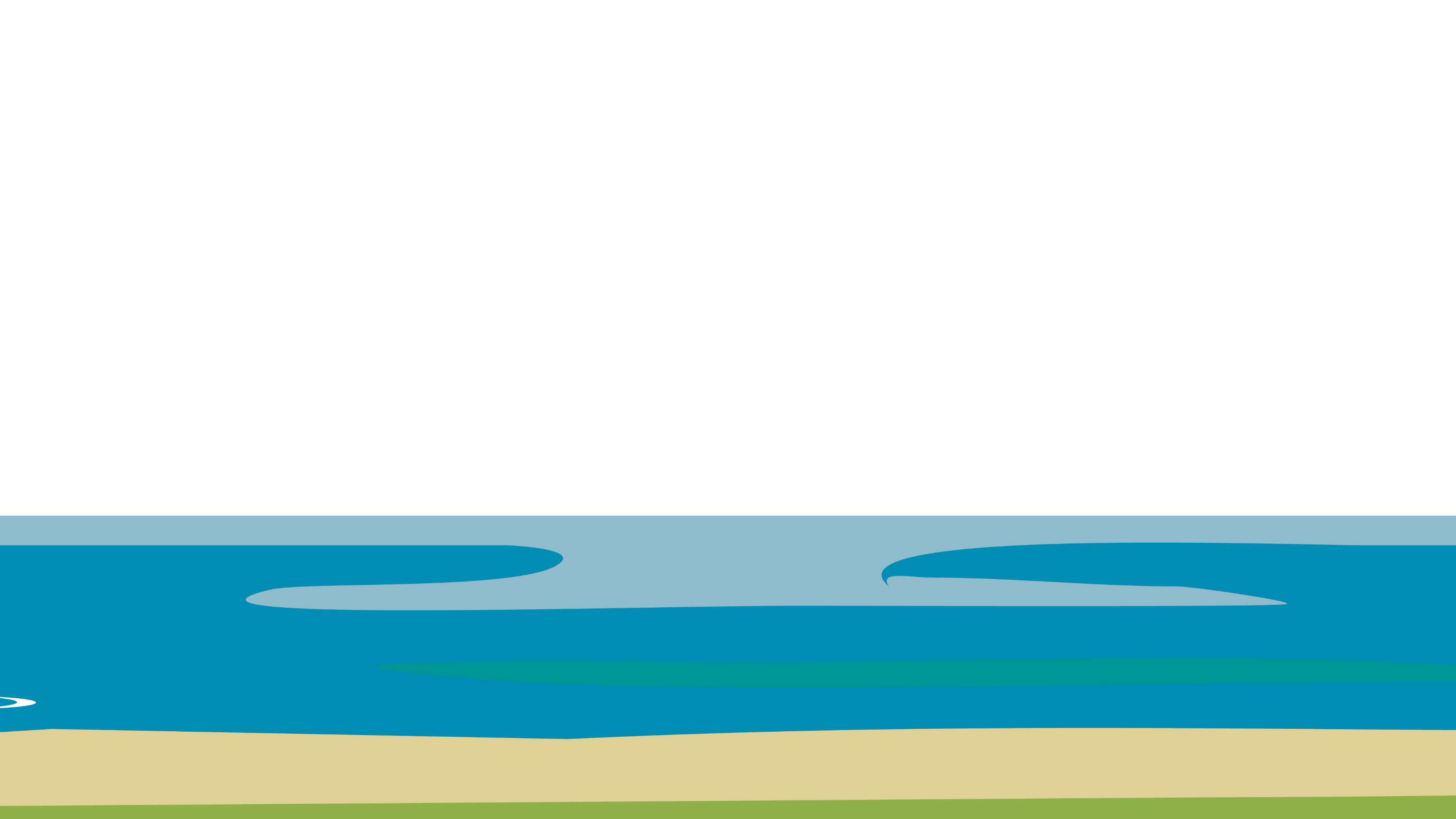 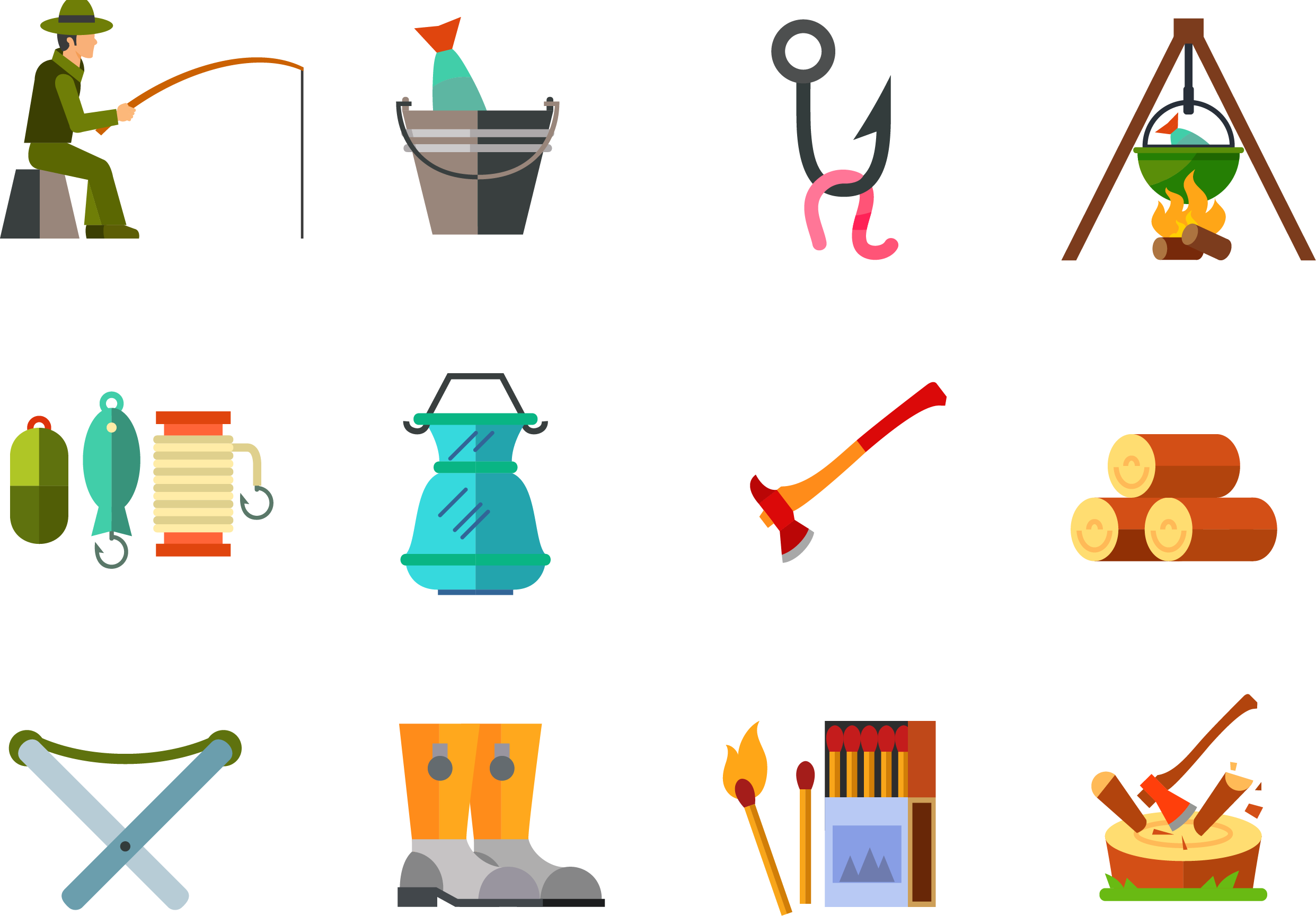 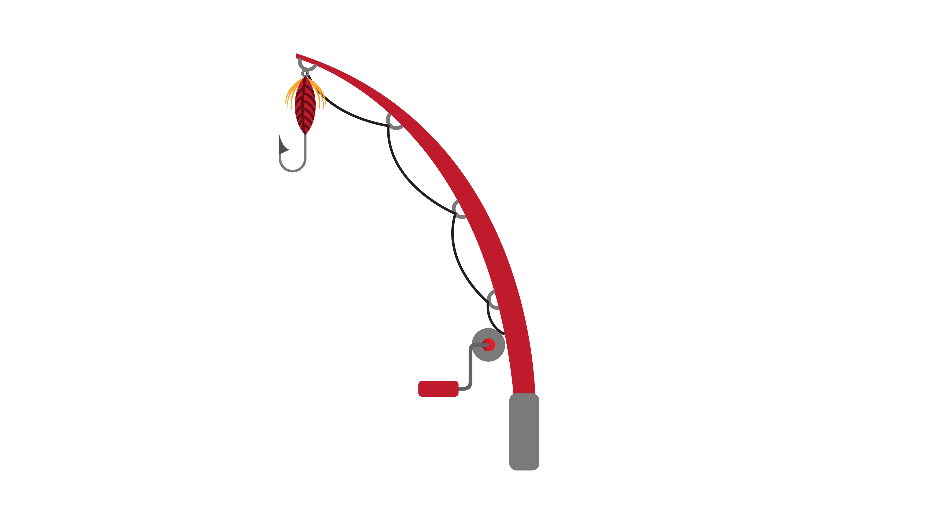 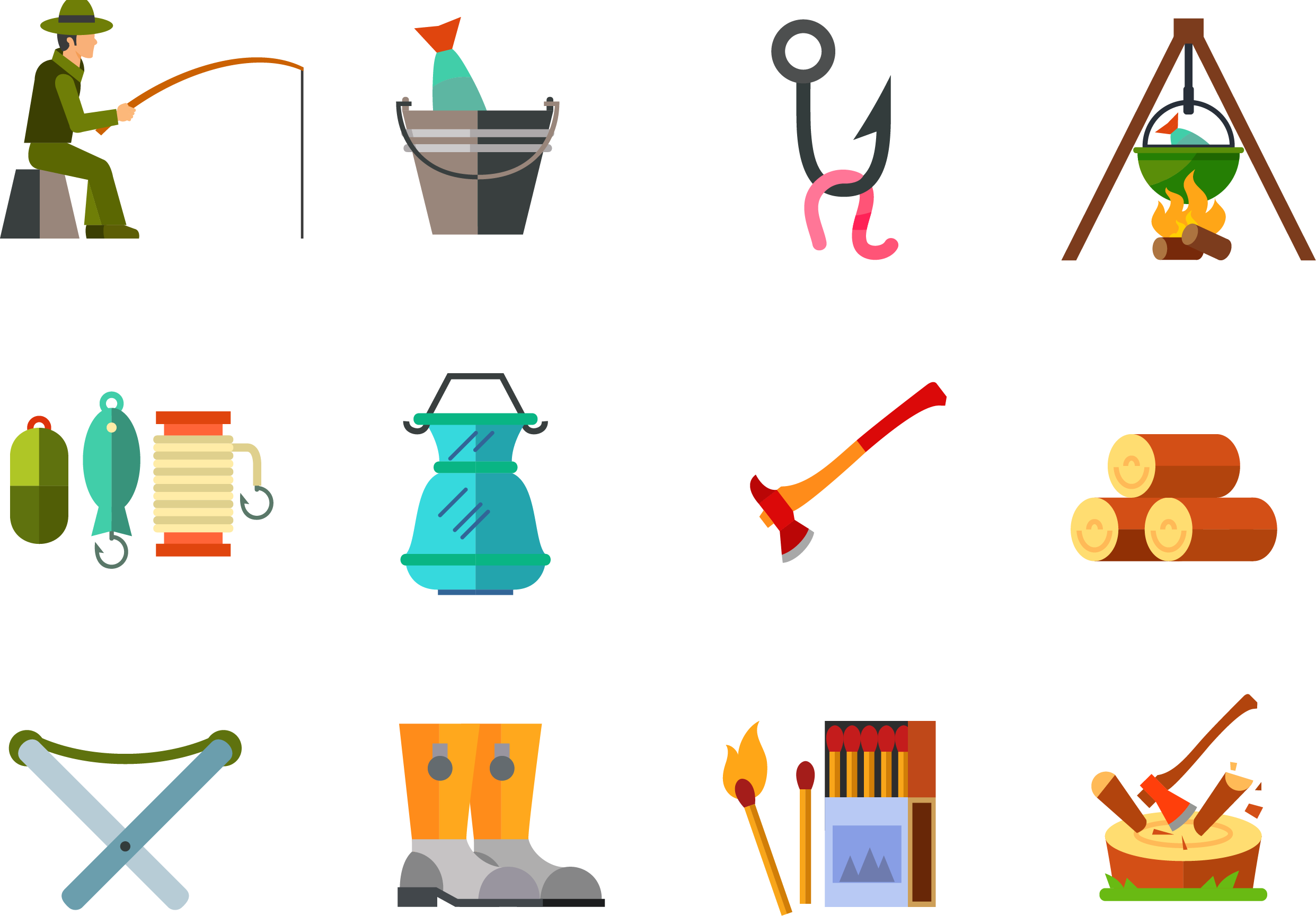 2
Số?
a)
42
49
56
21
35
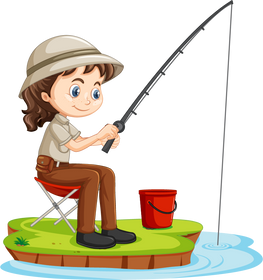 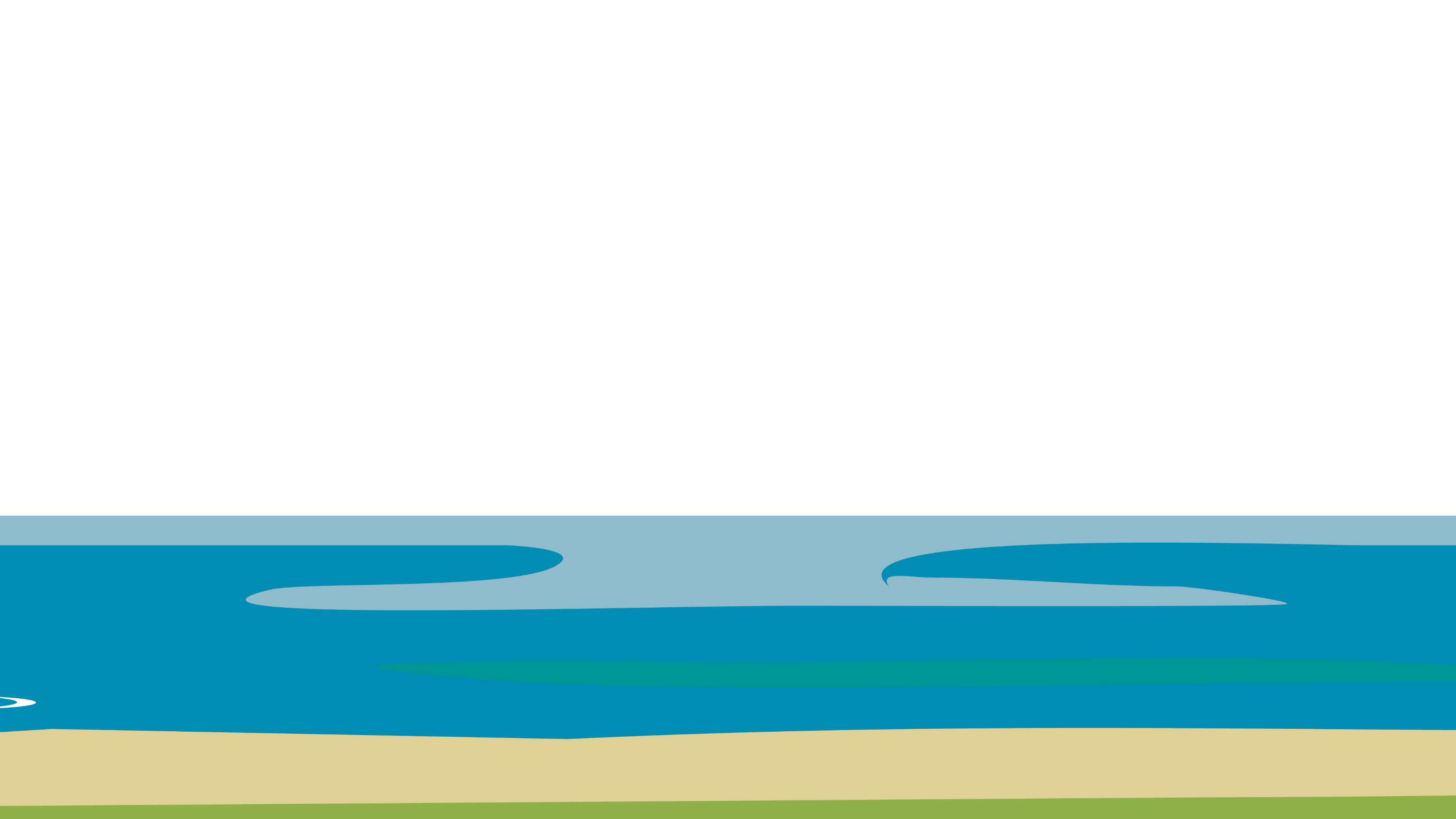 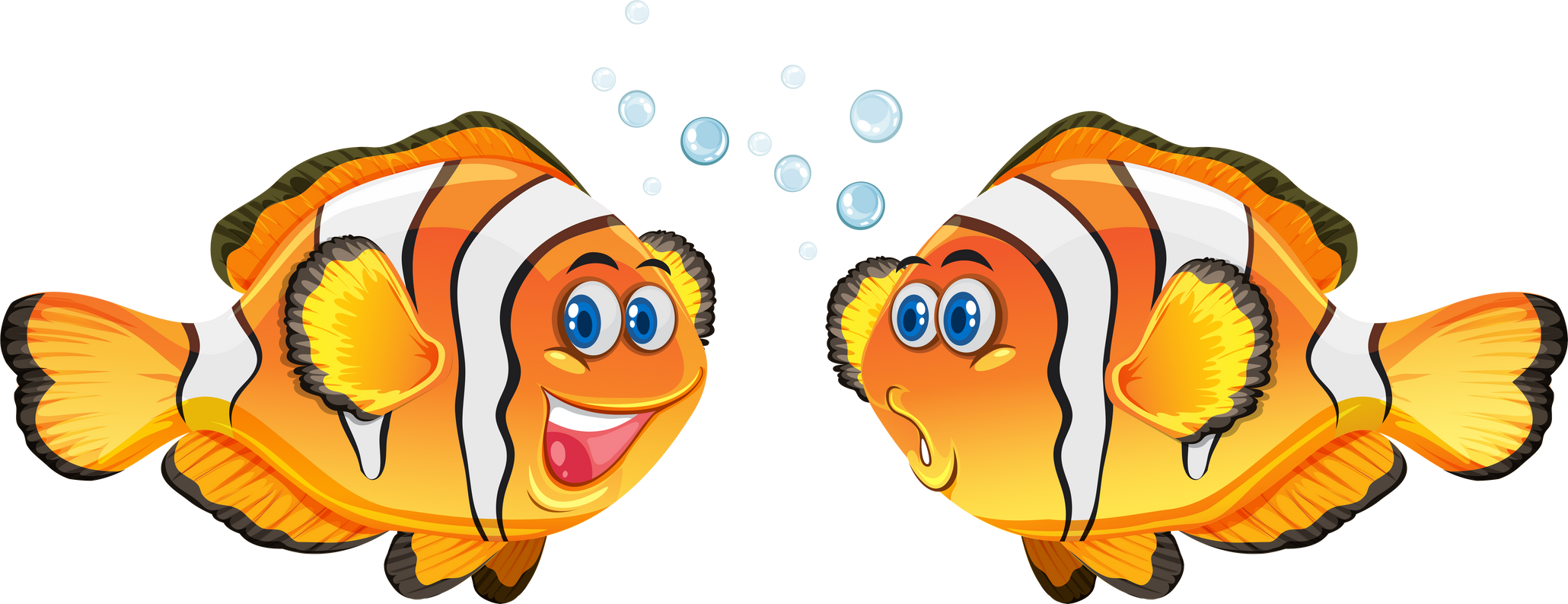 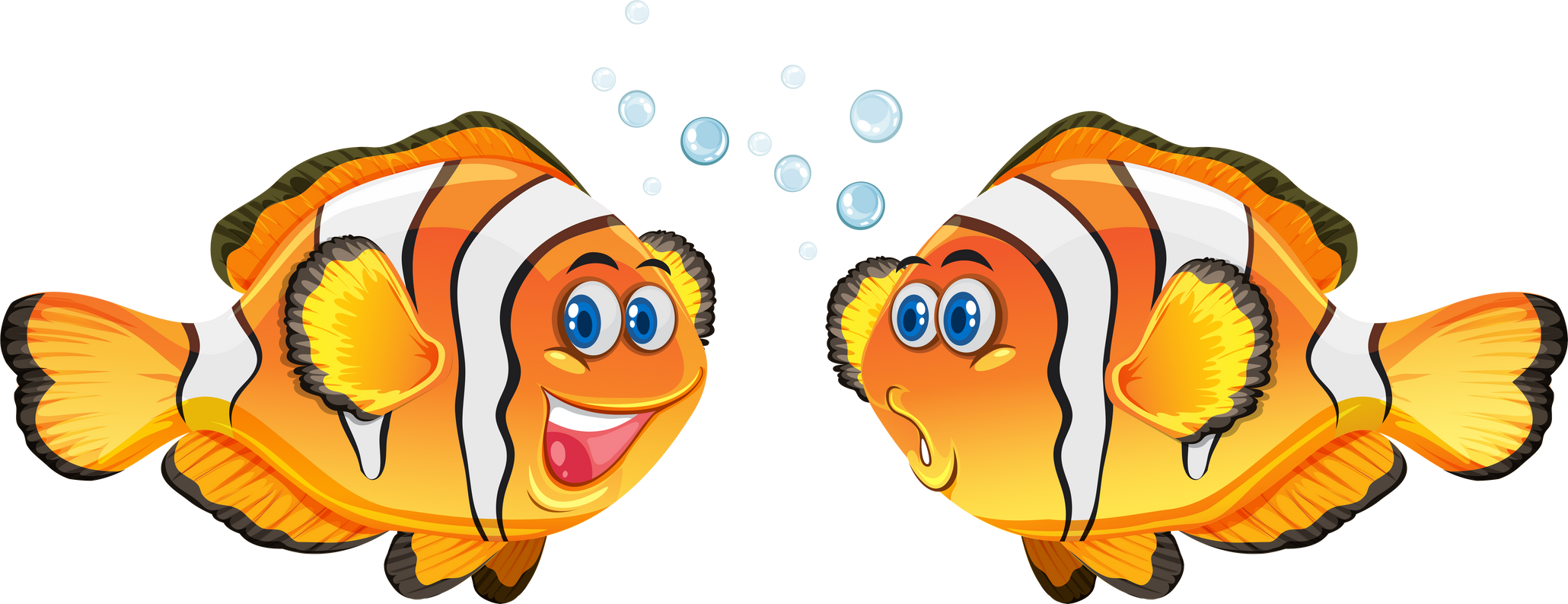 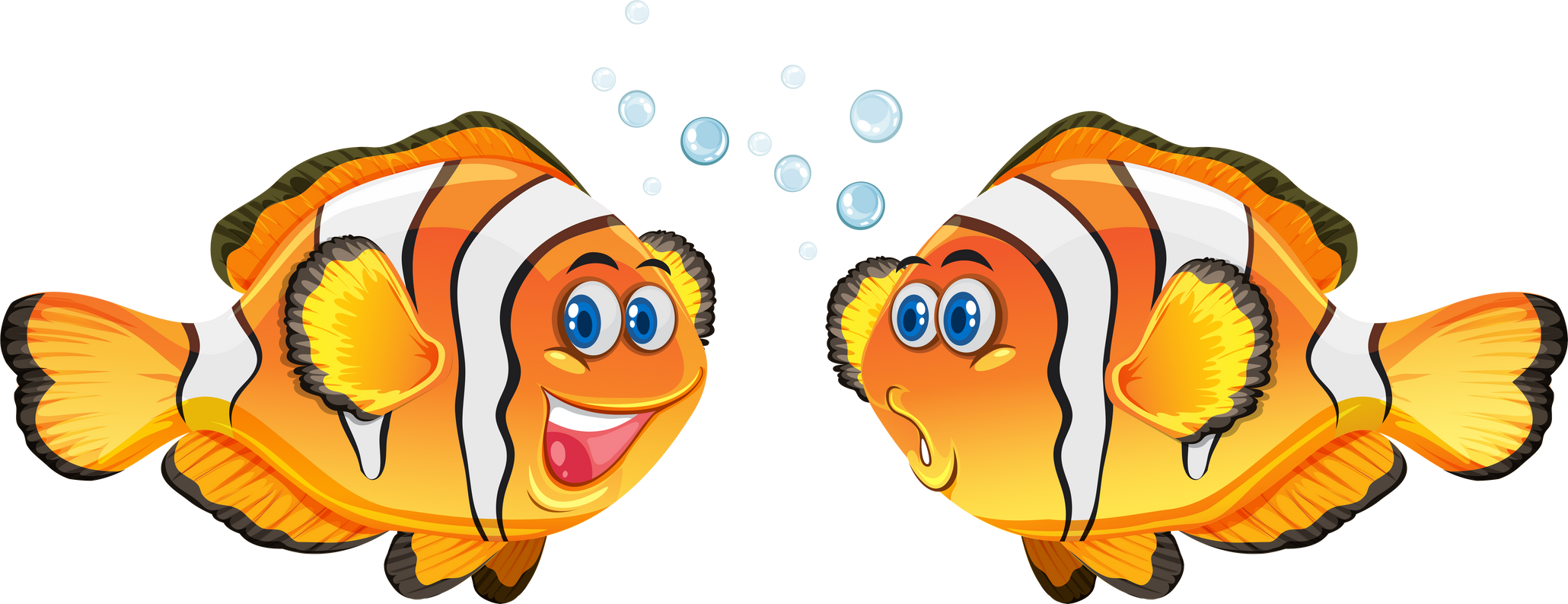 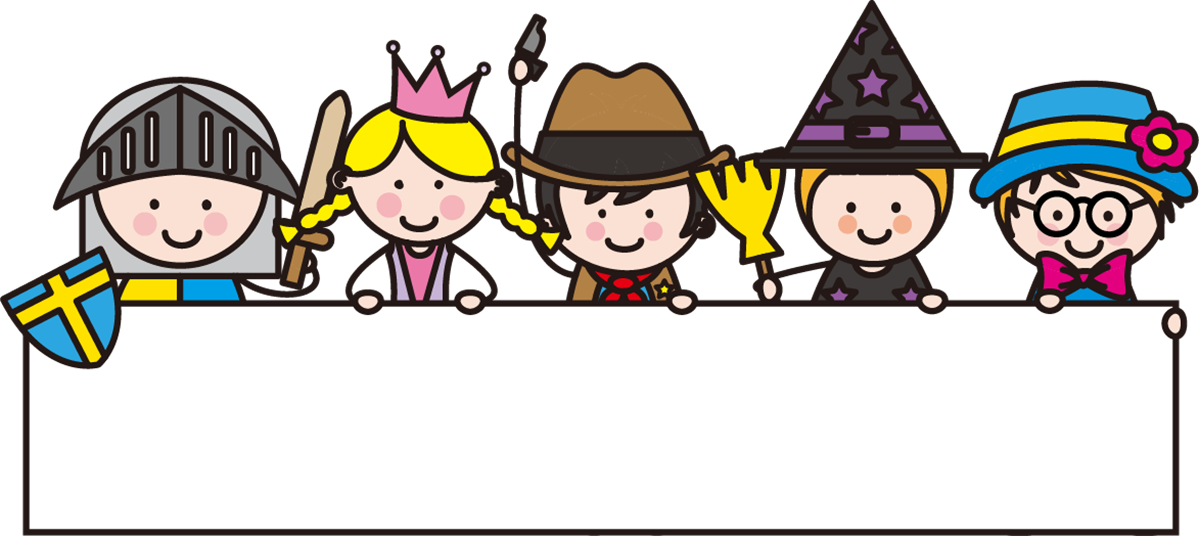 Đi câu cá
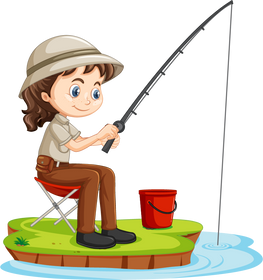 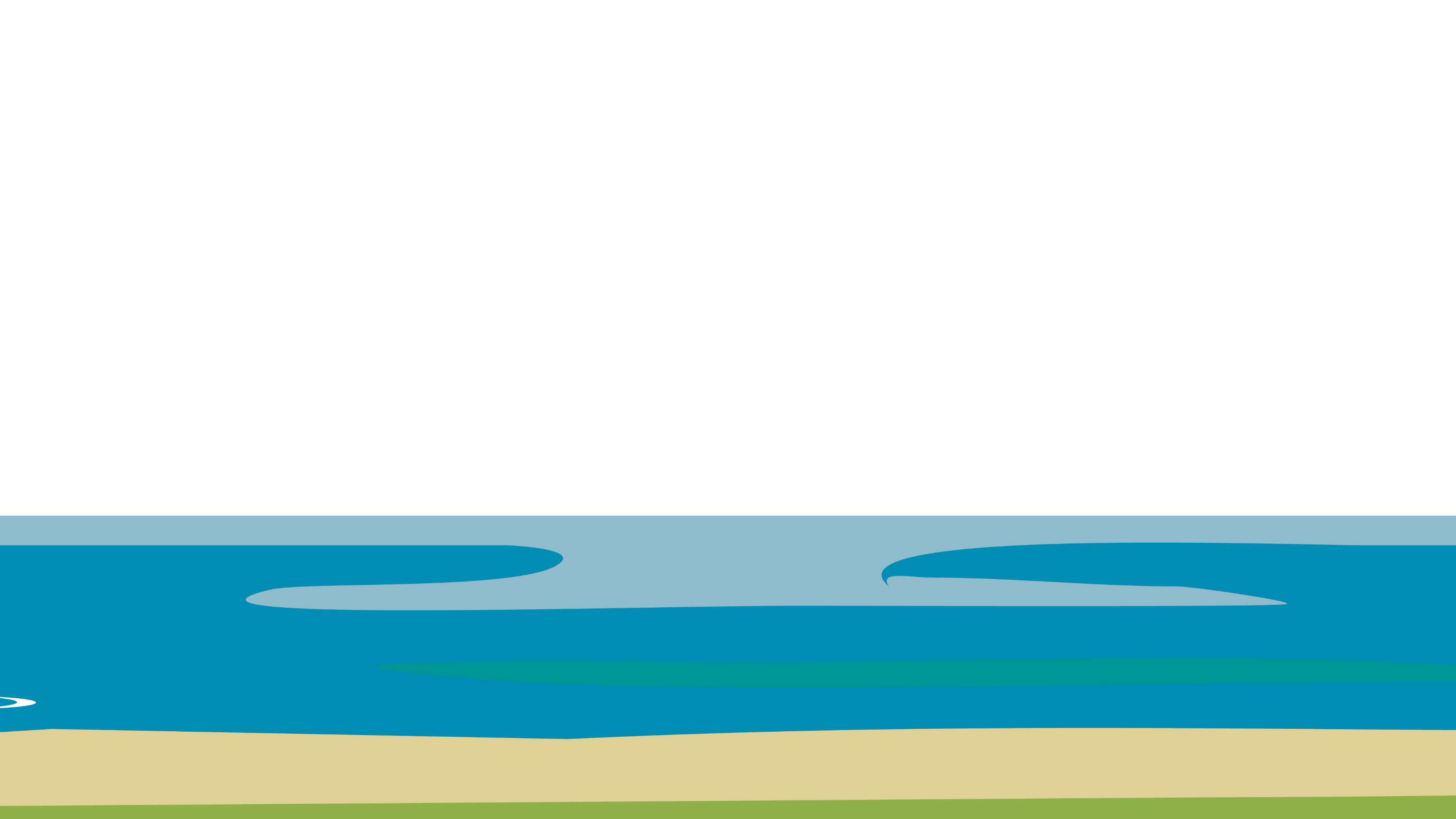 Chúc mừng các bạn nhỏ đã hoàn thành thử thách “Đi câu cá”
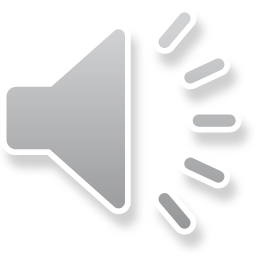 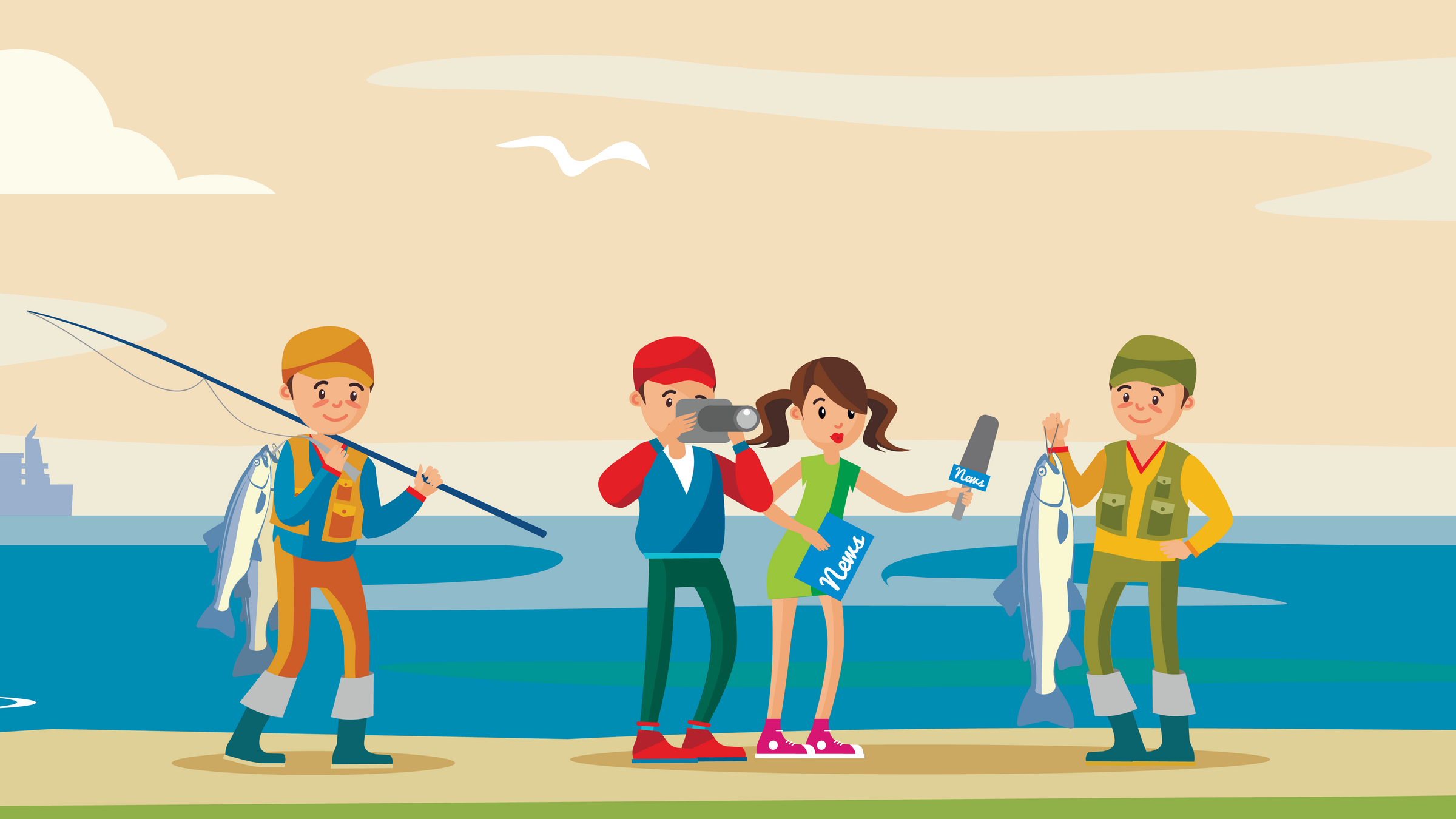 Để mang cá về nhà,
các bạn hãy hoàn thành bài tập dưới đây
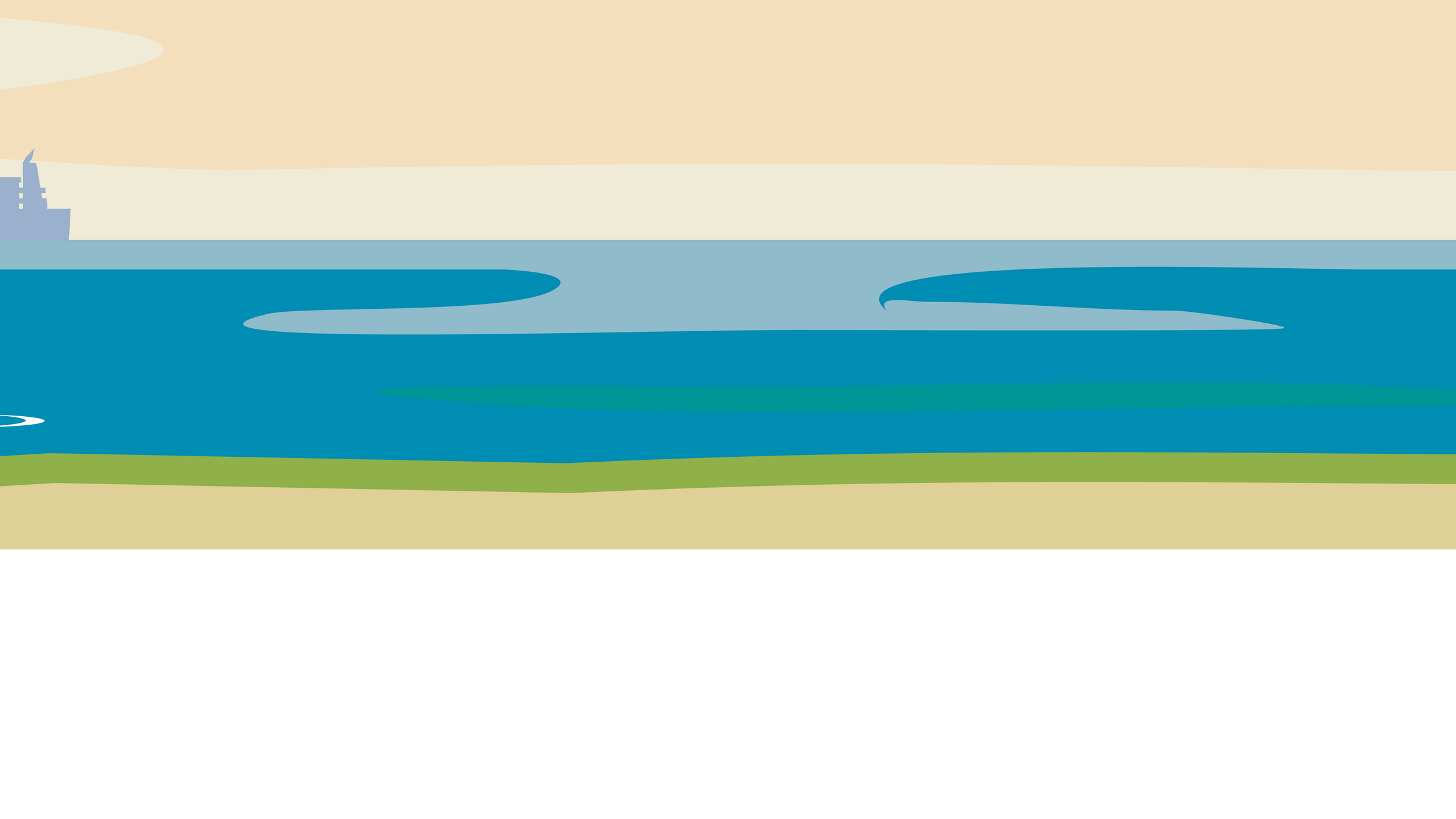 3. Có 42 cái cốc xếp đều vào 7 hộp. Hỏi mỗi hộp có mấy cái cốc?
Mỗi hộp có số cái cốc là:
42 : 7 = 6 (cái cốc)
Đáp án: 6 cái
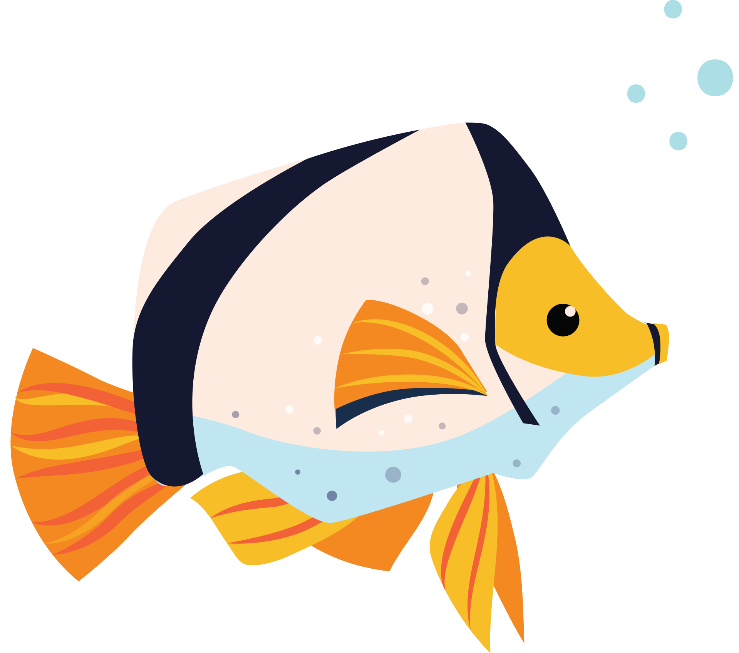 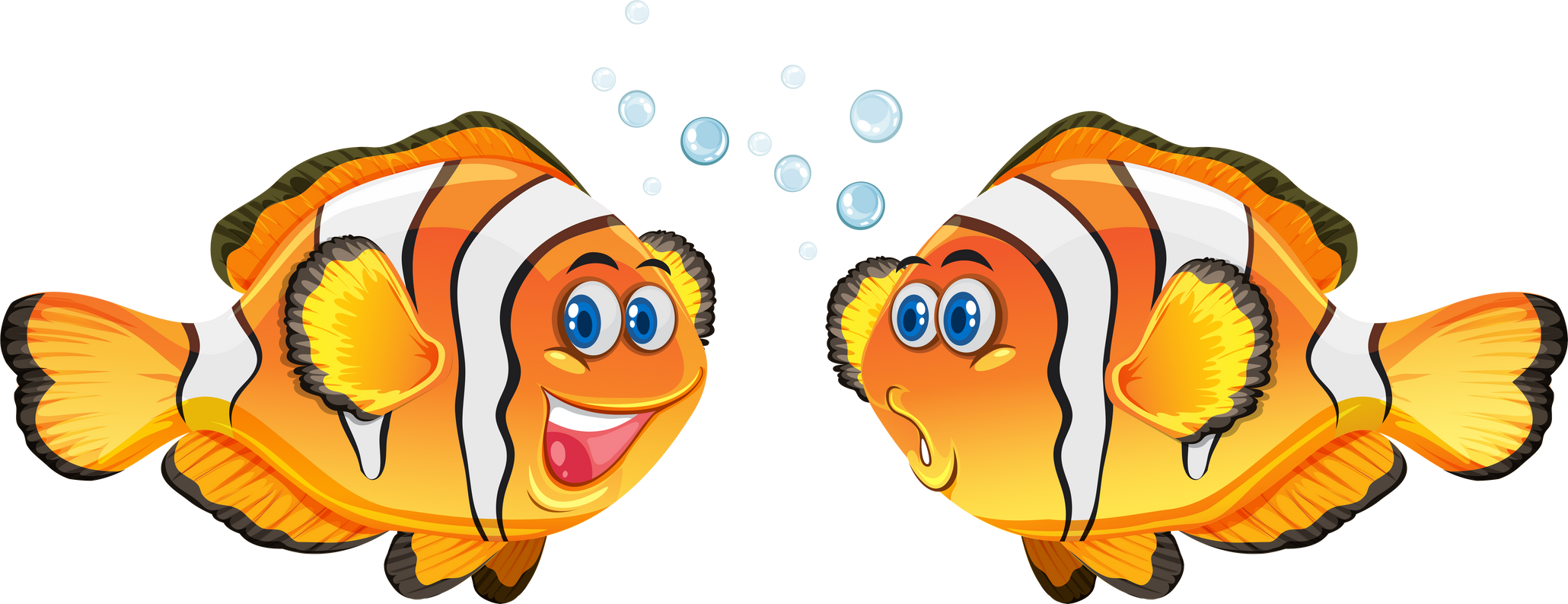 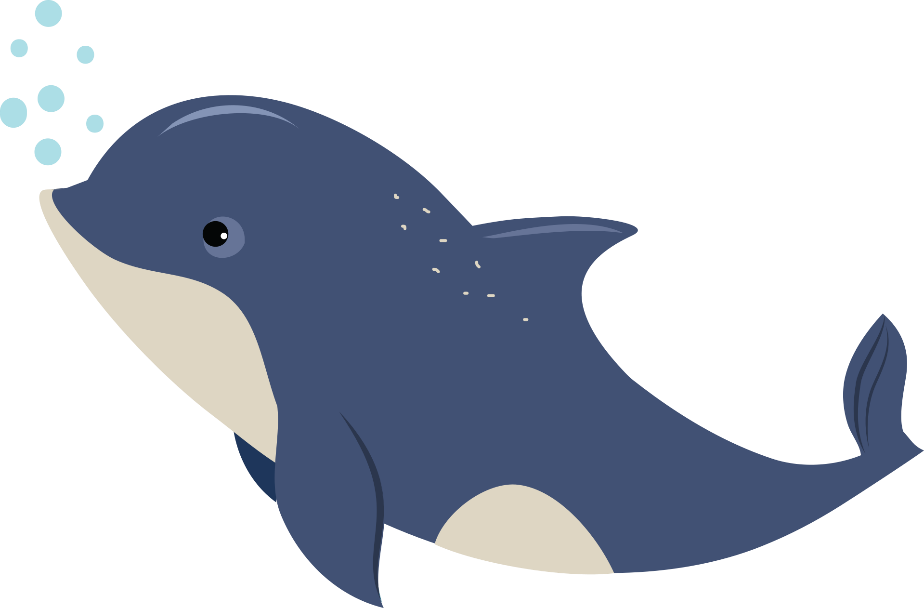 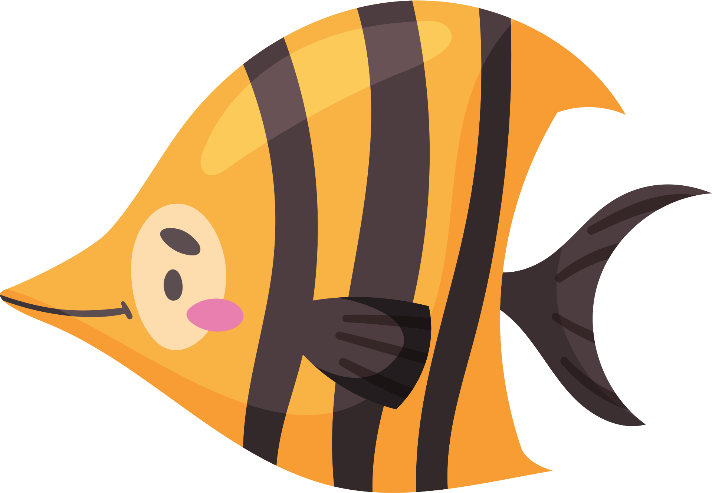 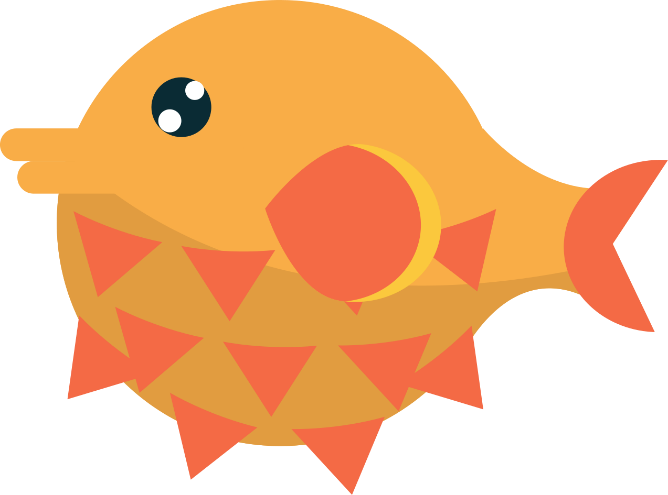 Cảm ơn các bạn đã giúp mình mang cá về nhà, bây giờ cùng hoàn thành bài tập để kho cá nhé.
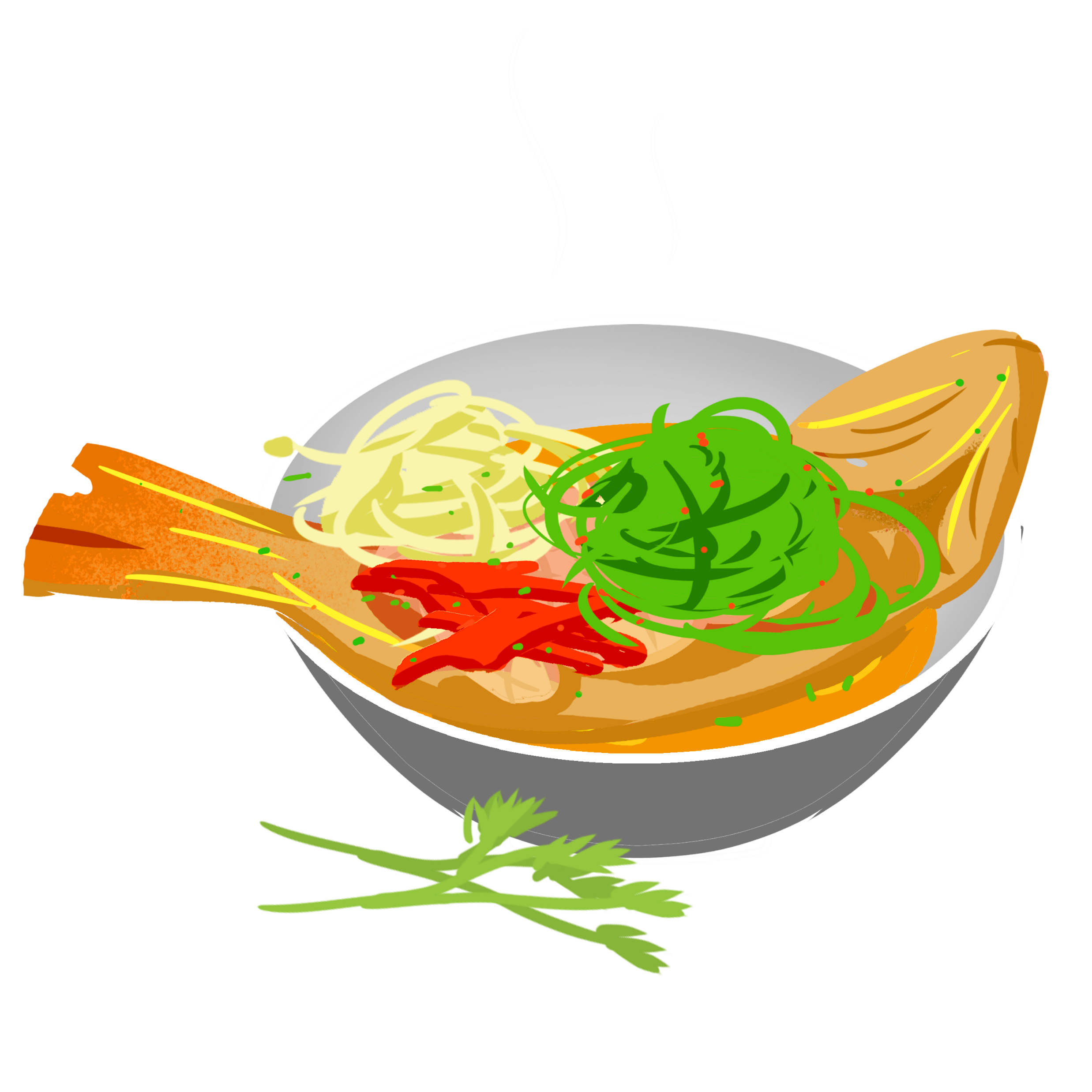 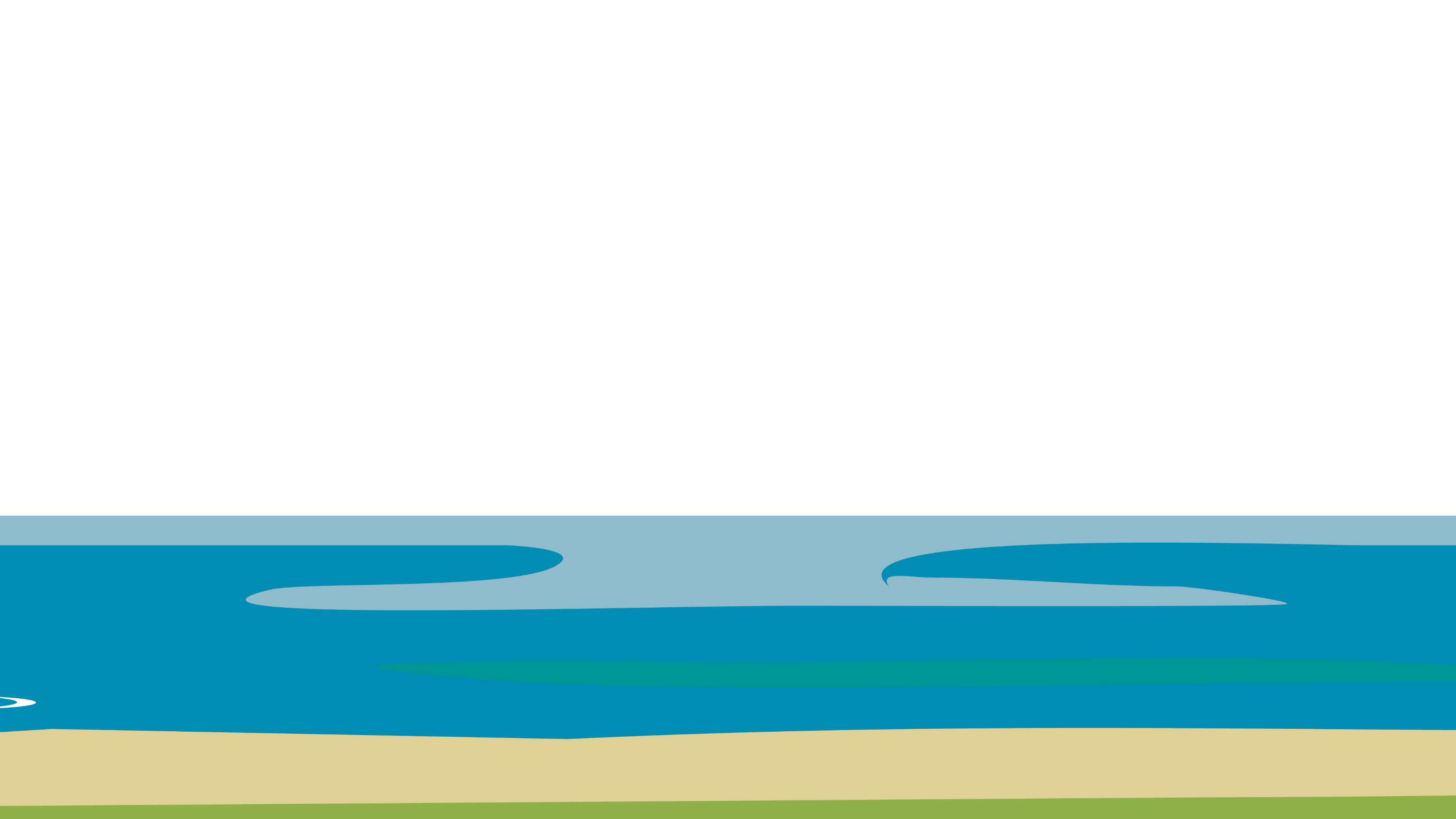 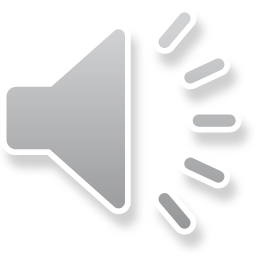 4
>, <, =
>
a) 7 x 5          7 x 4
21 : 7          6 : 2
7 x 2          2 x 7
b) 42 : 7          42 : 6
7 x 8          7 x 9
56 : 7          49 : 7
?
?
?
?
?
?
>
=
=
3
3
<
>
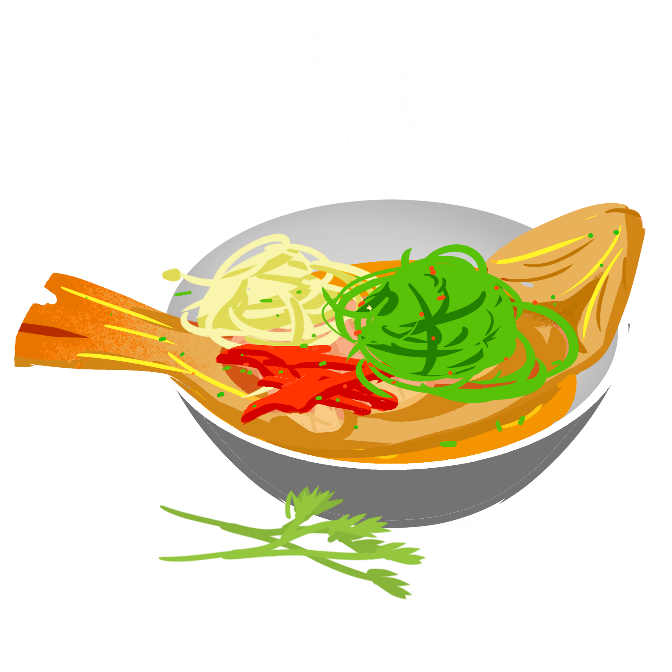 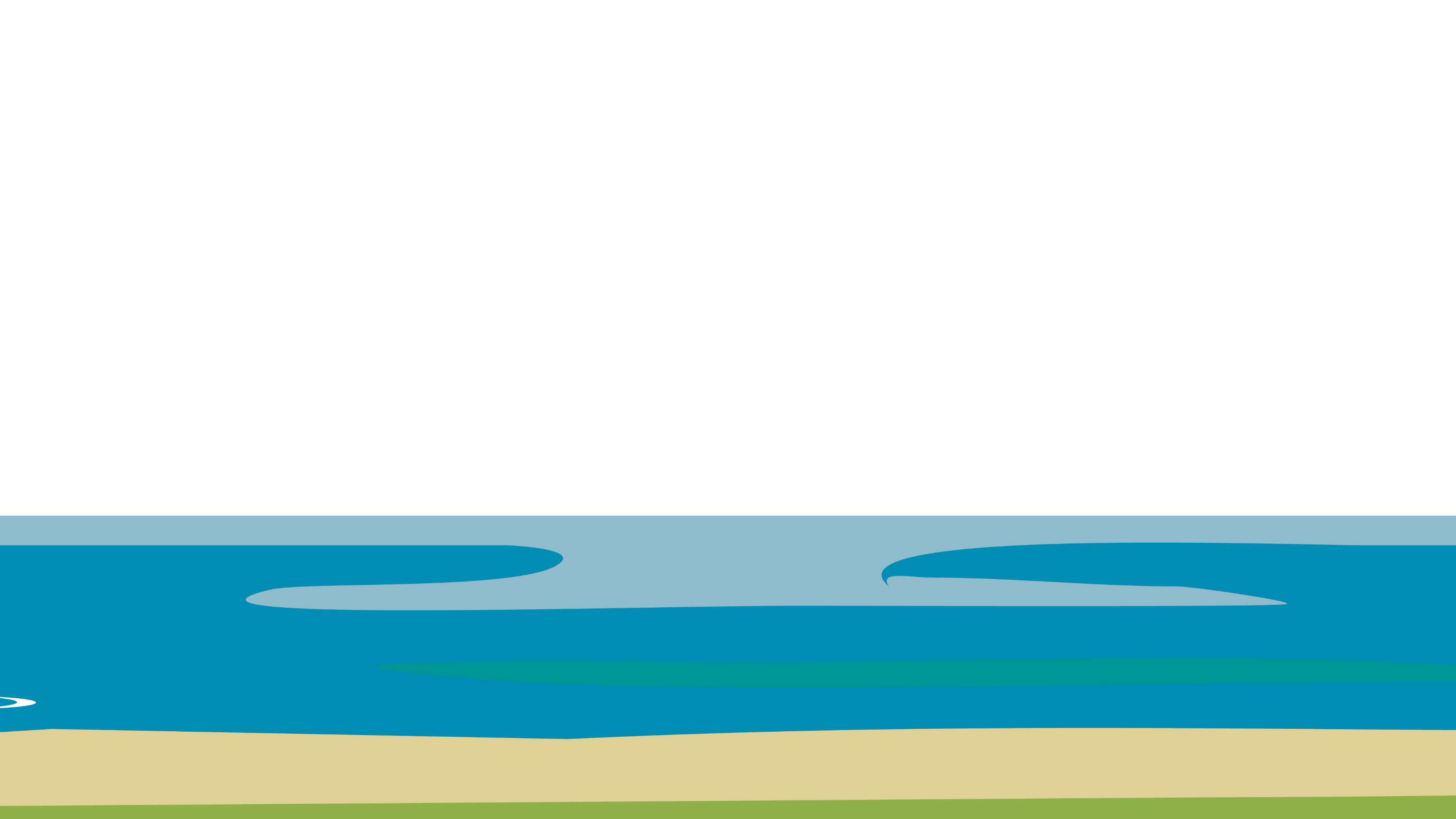 Món cá kho thơm ngon đã hoàn thành rồi.
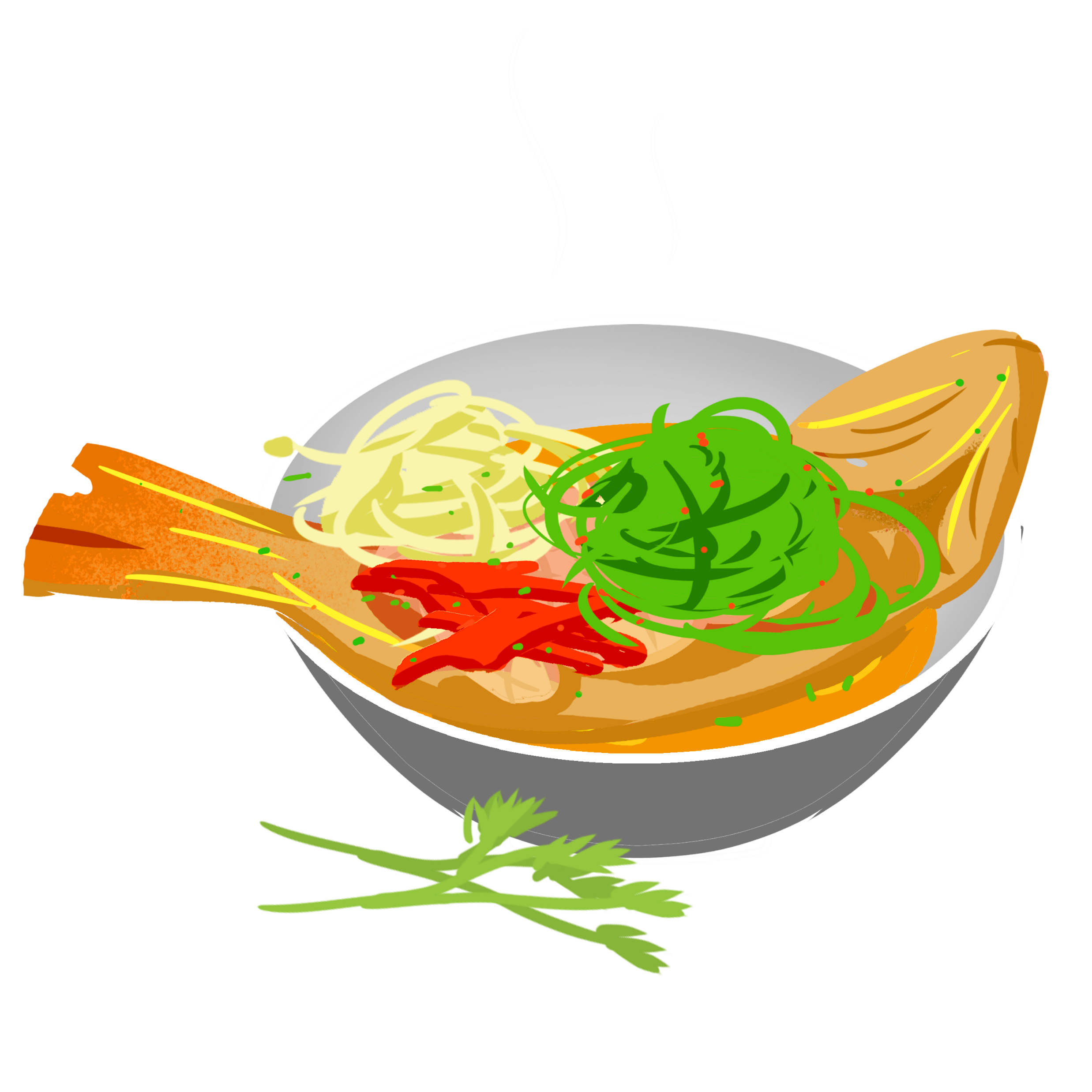 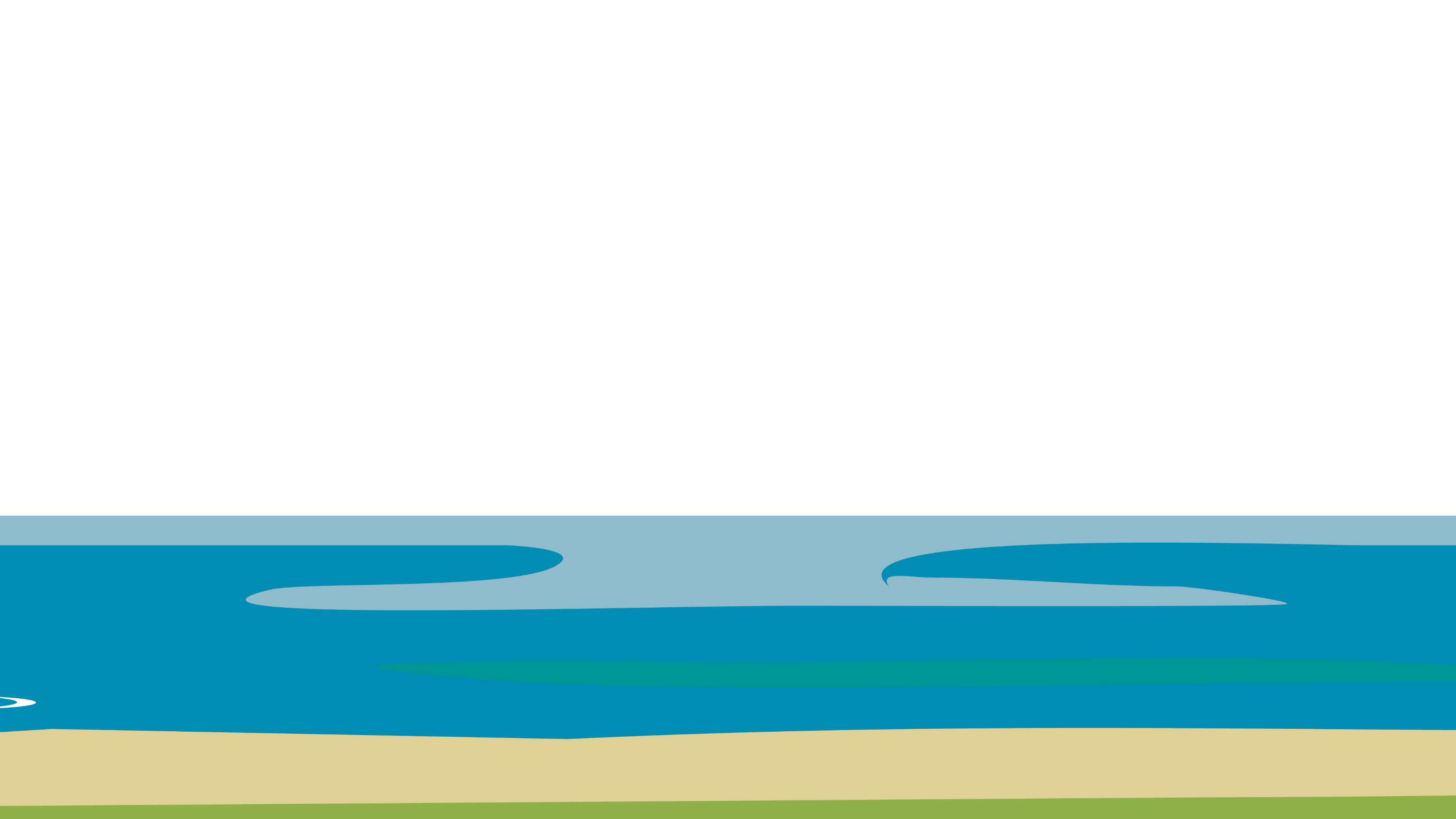 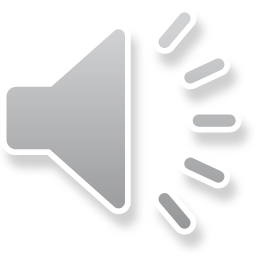 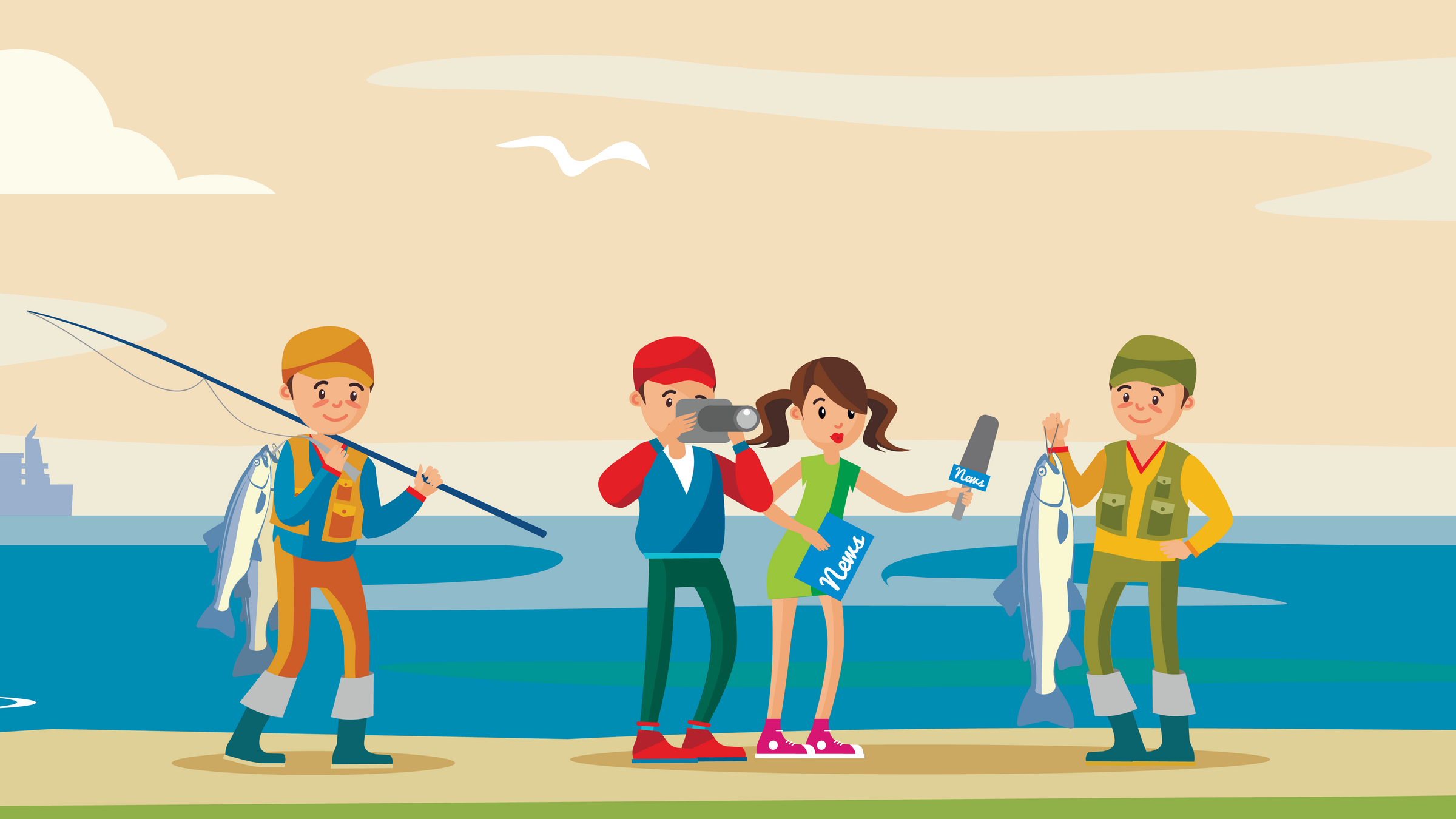 Cảm ơn các bạn
Hẹn gặp lại các bạn
trong chuyến đi câu sắp tới nhé